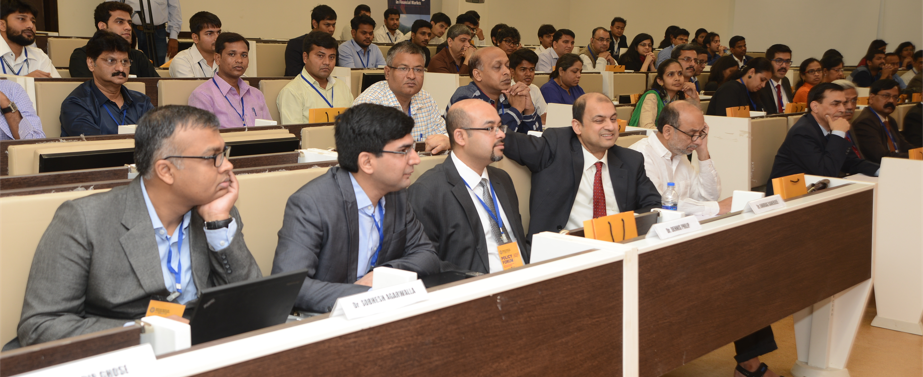 FINANCIAL EDUCATION TRAINING PROGRAMCreating a financially aware and empowered India.
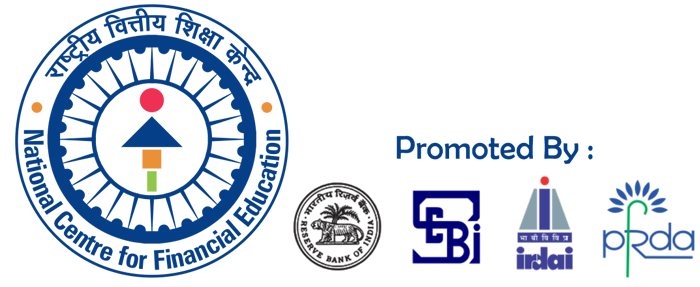 National Centre for Financial Education (NCFE)
National Centre for Financial Education (NCFE) is a Section 8 (Not for Profit) Company promoted by Reserve Bank of India (RBI), Securities and Exchange Board of India (SEBI), Insurance Regulatory and Development Authority of India (IRDAI) and Pension Fund Regulatory and Development Authority (PFRDA).

NCFE has been mandated to develop and implement the National strategy for Financial Inclusion (NSFE). This NSFE has been prepared  for the period 2020-25
MISSION
To undertake massive Financial Education campaign to help people manage money more effectively to achieve financial well being by accessing appropriate financial products and services through regulated entities with fair and transparent machinery for consumer protection and grievance redressal.
VISION
A financially aware and empowered India.
More info on NCFE and its activites at www.ncfe.org.in
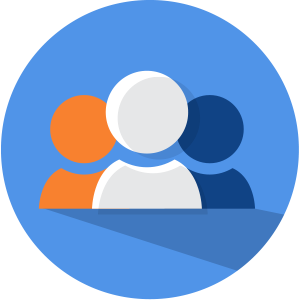 Sessions
Financial literacy Concepts
Banking and Digital Payments
Investment - Stocks, Bonds, Mutual Funds, etc.
Various Financial Inclusion Schemes, Pension Products
Insurance - Products and Services
Consumer Protection and Grievance Redressal
Financial Planning
Implementing Financial Literacy in Schools
Financial Literacy Concepts
1
Importance of financial literacy, Global and Indian scenario and Core concepts to improve your financial skills
Our Perspective
What is financial literacy?
A combination of awareness, knowledge, skill, attitude and behavior necessary to make sound financial decisions and ultimately achieve individual financial wellbeing.
Why financial literacy?
Participation of low income groups in the formal financial system
Increased life expectancy and withering joint family system
Shift in pension from defined benefit to defined contribution
Increase in number and complexity of financial products
Shifting from cash disbursement to Direct Benefit Transfer of social security schemes.
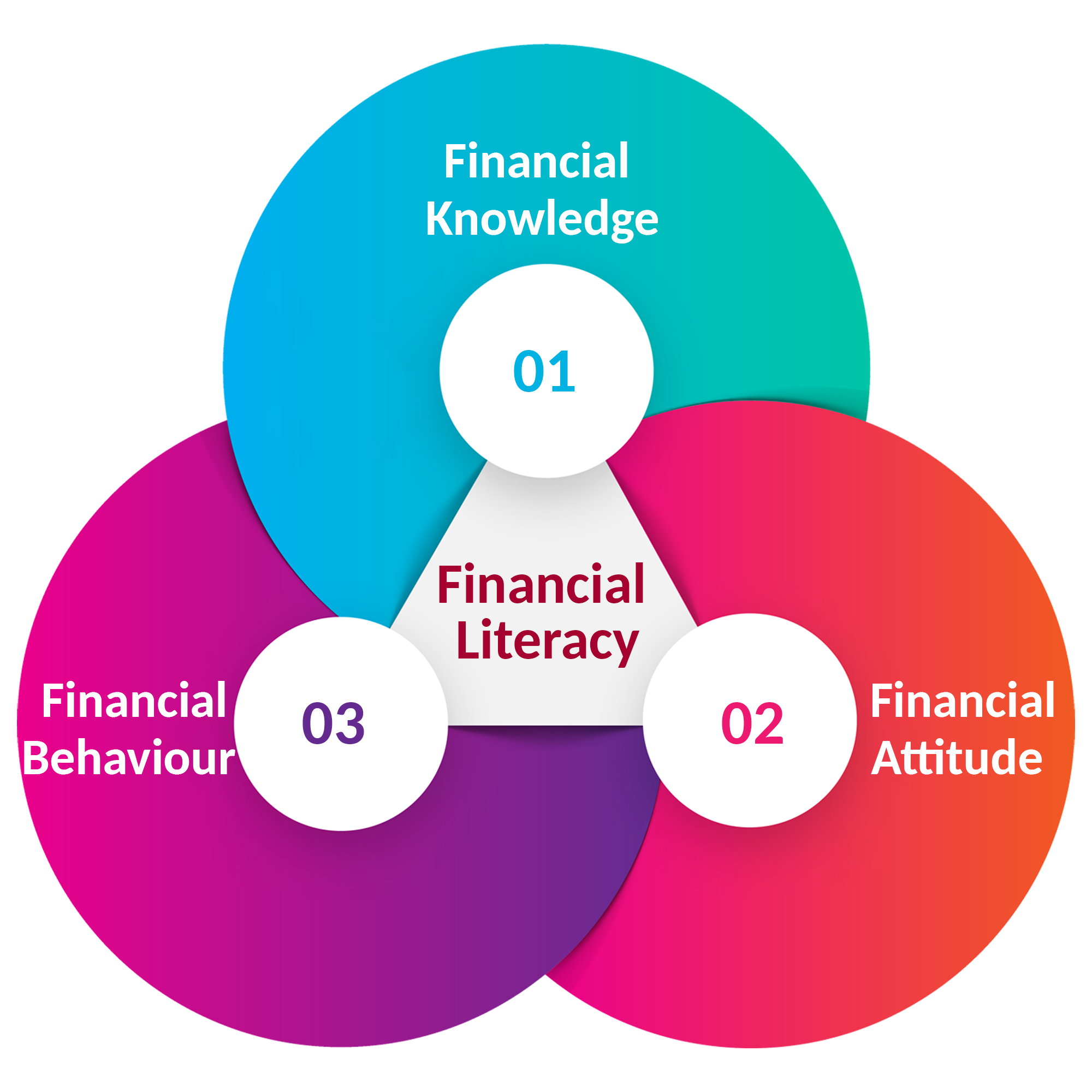 Financial Literacy
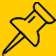 It	is	a	combination	of	Financial
Knowledge, Financial Behaviour,  and Financial Attitude necessary  to make sound financial decisions  and ultimately achieve individual  financial wellbeing.
Misconceptions about money

Money is meant for spending. 
Don’t have enough income to save.
Insurance is an investment and Term policy is a waste.
Why bother about pension when my children are doing well.
Banks  ask too many question and will not approve my loan.
Stock market is too complex for common people to make investment.
Don’t have enough time to make a plan and invest.
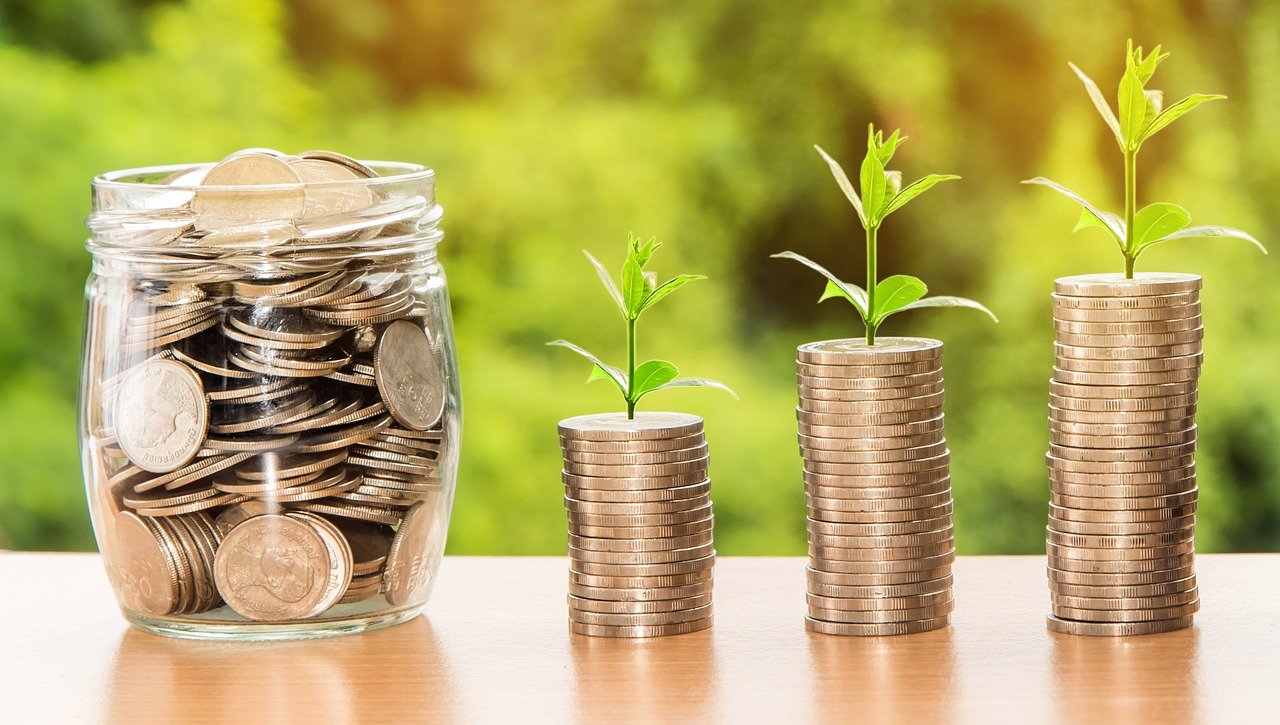 Financial Literacy
Financial Inclusion
Financial Freedom
Financial Literacy
Saving and Investment
Three Pillars of Investment
Impact of Inflation
Need vs Want
Time value of money
Power of compounding
Price of procrastination
Rule of 72
Risk vs Return
Diversification
CoreConcepts
Saving and Investment
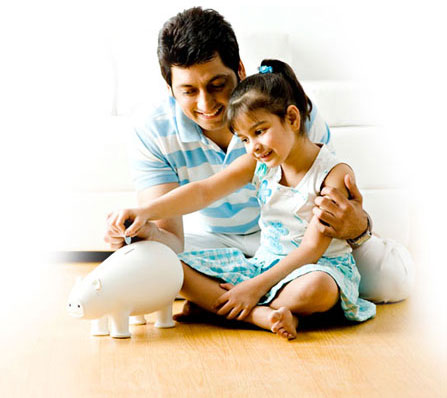 Saving is putting aside current earnings
Investment is putting your money to grow
Both are not the same
Saving is a pre-requisite to investment
Useful tips on Saving
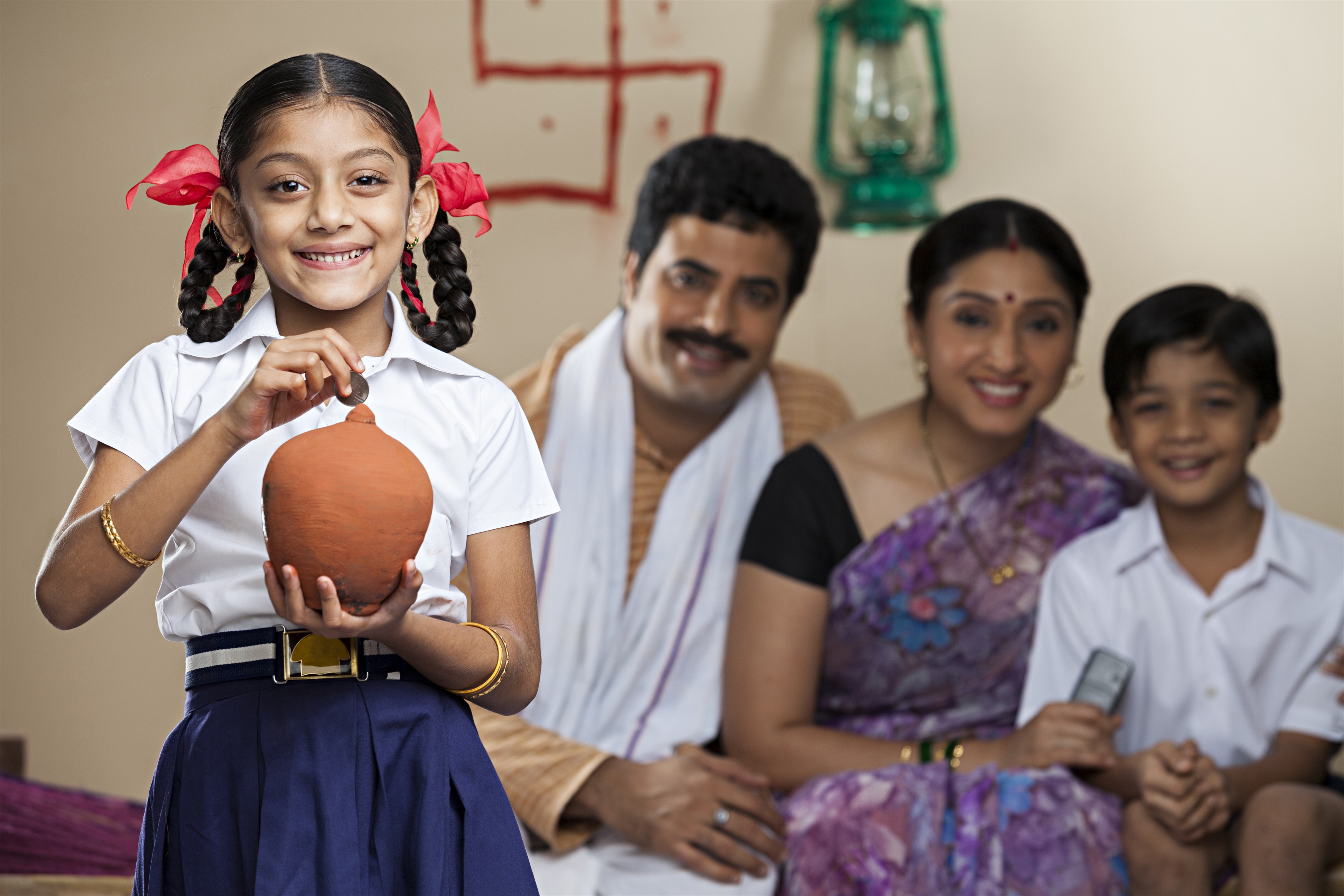 Saving is not done once; save regularly
Spend less to save more; record your expenses
Pay yourself first; make a budget
Save to avoid debt; save for emergency & special events
Choose where to save; keep your savings safe
Set savings goals; start saving now
Encourage children to save; value of money
Make saving easier; set auto tranfer to/from account
Pay Yourself First
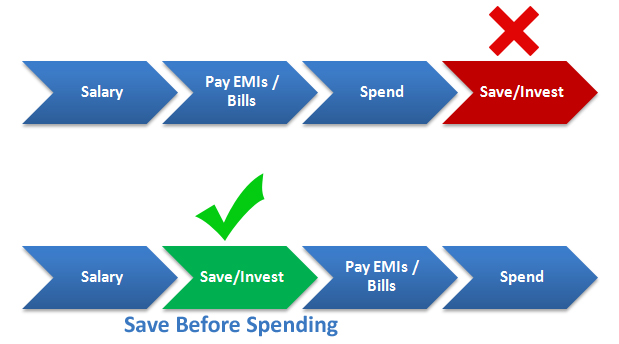 Three Pillars of Investment
Safety
Growth
Liquidity
Inflation & Its impact on savings
What we see in our  passbook is called  nominal rate of interest.  An investor must look at  real rate of interest  (nominal-inflation).
* Inflation @ 6% p.a.
Nominal vs Real return
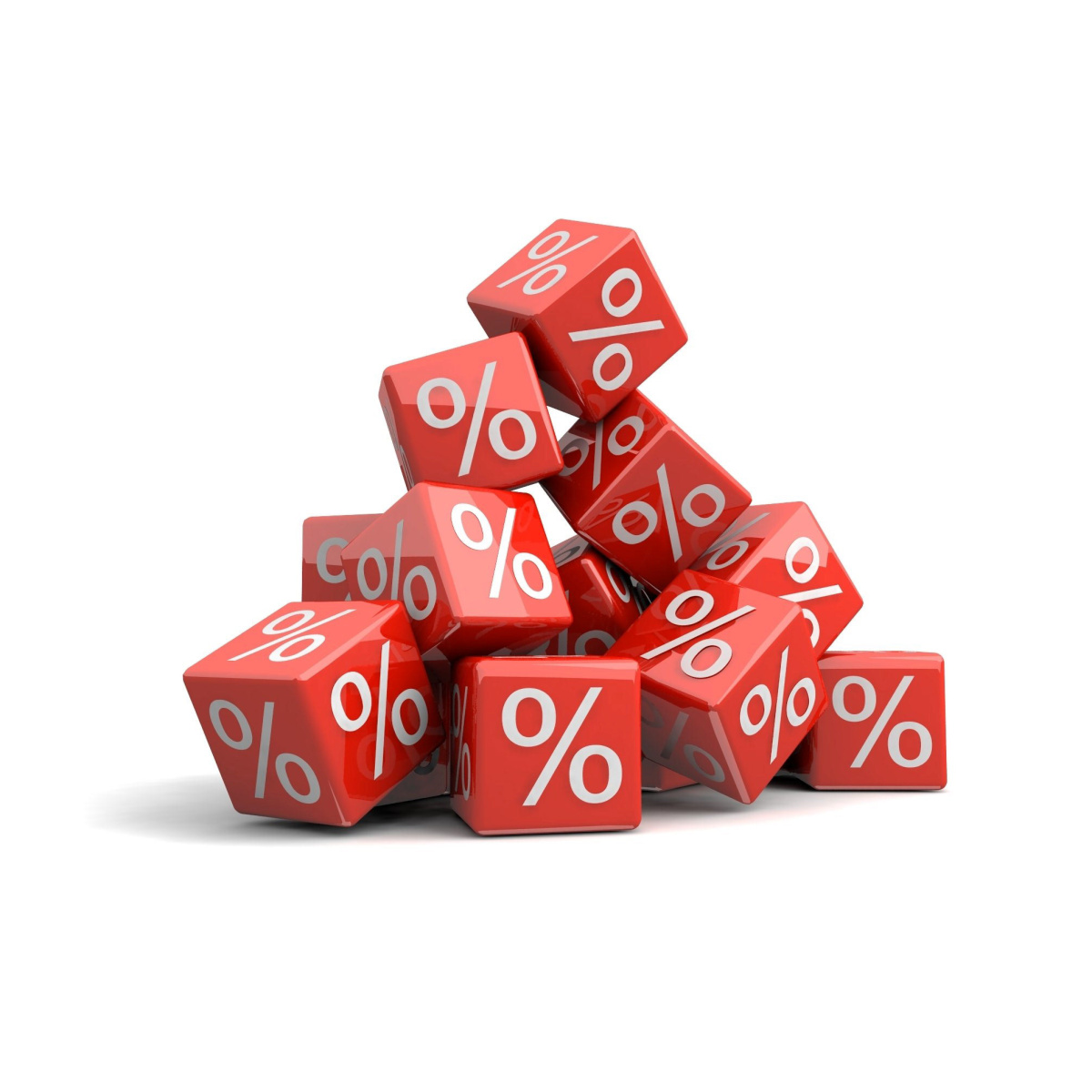 Nominal rate is reported or stated
What you see is not necessarily what you get
Nominal rate does not take inflation into account
Real rate is (Nominal rate – Inflation)
An investor must look at real rate of return
Need vs Want
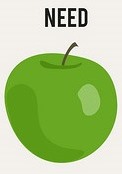 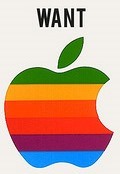 Identify things you don’t need (track your spending)
Before buying ask yourself if you need it
Delay your wants until you can afford them
Need vs Want Matrix
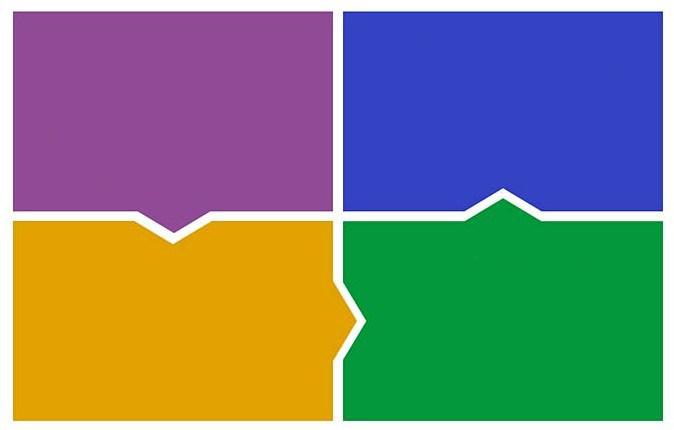 URGENT
IMPORTANT
NOT URGENT
IMPORTANT
Buy now
Plan to buy later
URGENT
NOT IMPORTANT
NOT URGENT
NOT IMPORTANT
Do not buy
Buy if you can afford
Time Value of Money
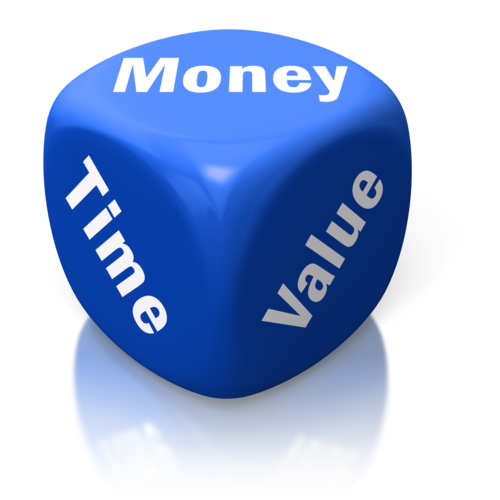 A rupee today is worth more than a rupee tomorrow
Inflation, Uncertainty and Opportunity cost
Present  and Future Value are linked by a formula
FV = PV (1+r)n
Example: Current monthly exp : 30000. assume inflation of 6% p.a. 20 years later it will be Fv = 30000(1+0.6)20 = 96214
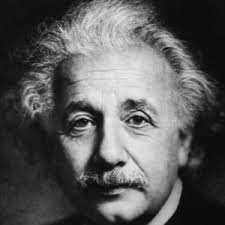 Compound interest is the eighth wonder of the world. Those who understand it, earn it; 
those who don’t, pay it.
Power of Compounding
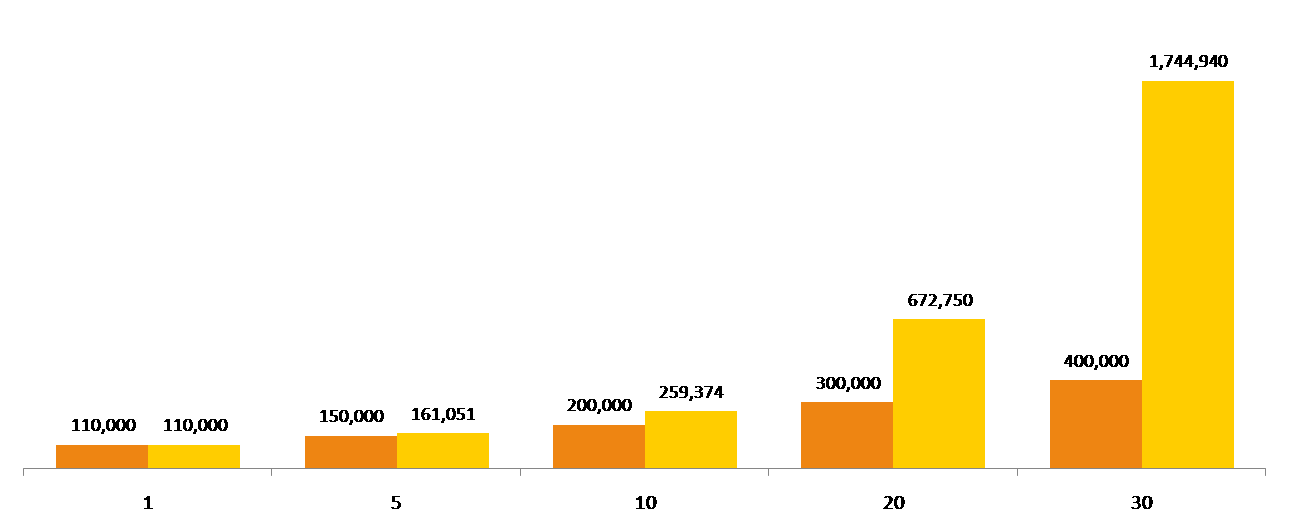 Principal amount Rs. 1,00,000/-
Interest @10% per annum
It works best in long-term
Price of Procrastination
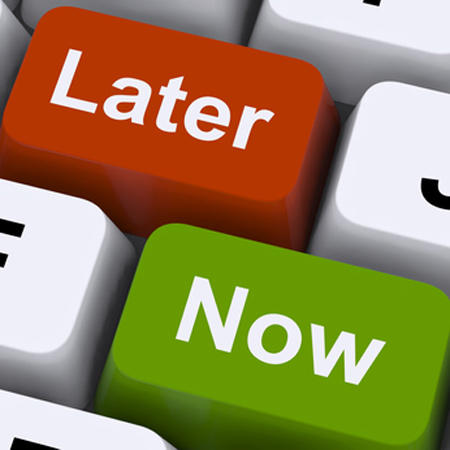 Delay in investing because  your income is too low is a fallacy
Small amount of investment is more than made up by longer time period
Magic of compounding ensures that small sum grows into a bigger amount over long term
Delay in Investing can be Costly
CORPUS IS SMALLER BY
If you invest Rs. 5000/- per month
At 12% annual return
Your corpus after 30 years
1.77 cr
1.22 cr
95 lakh
50 lakh
55 lakh
1.27 cr
82 lakh
IF YOU START NOW
IF YOU DELAY 3 YRS
IF YOU DELAY 5 YRS
IF YOU DELAY 10 YRS
Rule of 72
How many years it takes for money to double?
72
/
Rate of Interest
=
Number of Years
For Example:
72
/
8%
=
9 Years
Risk vs Return
No such thing as risk free investment.
Risk and return relationship is a tradeoff.
Risk can not be eliminated, but managed.
Manage your risk through diversification
Diversification
Don’t put all eggs in one basket
Diversification is allocating investment in various financial instruments
Goal is to find an appropriate balance between risk and return
Systematic risk like inflation, exchange rate, political instability etc. are not diversifiable
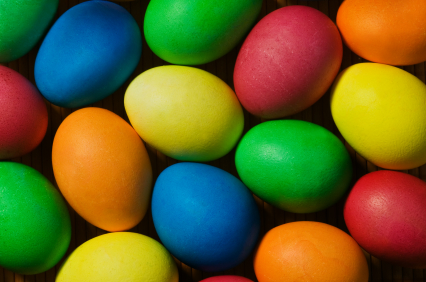 Banking and Digital Payment
2
Saving, transaction and borrowing related prodcuts and services. Use of technology in the banking sector.
A Bank is a financial institution which accepts deposits, facilitates transfer of funds and also lends money to individuals and business firms that need it.
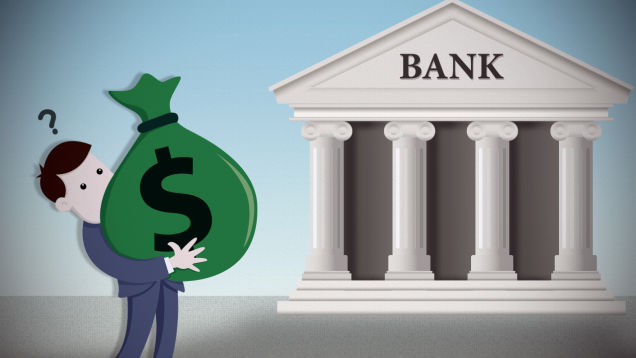 Types of Banks
Public
Private
Foreign
RRBs
Urban
Urban
Banks
Rural
Non Scheduled
Commercial
Scheduled
Cooperative
Cooperative
Payment Banks
Primary Functions
Accepting Deposits
Providing 
Credit
Transferring 
Money
Accepting Deposits
Bank account for Minors
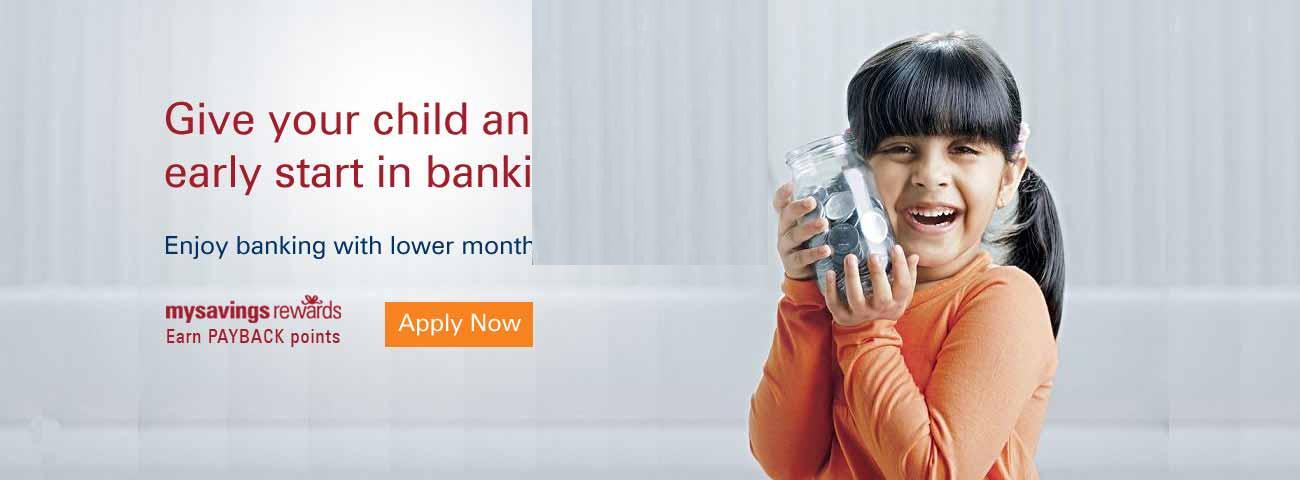 A savings /fixed / recurring bank deposit account can be opened by a minor of any age through his/her natural or legally appointed guardian. 
Minors above the age of 10 years may be allowed to open and operate savings bank accounts independently, if they so desire.
Loans
Borrowing related products
Overdraft
Cash Credit
Providing Credit
Credit Card
Tranfering Money
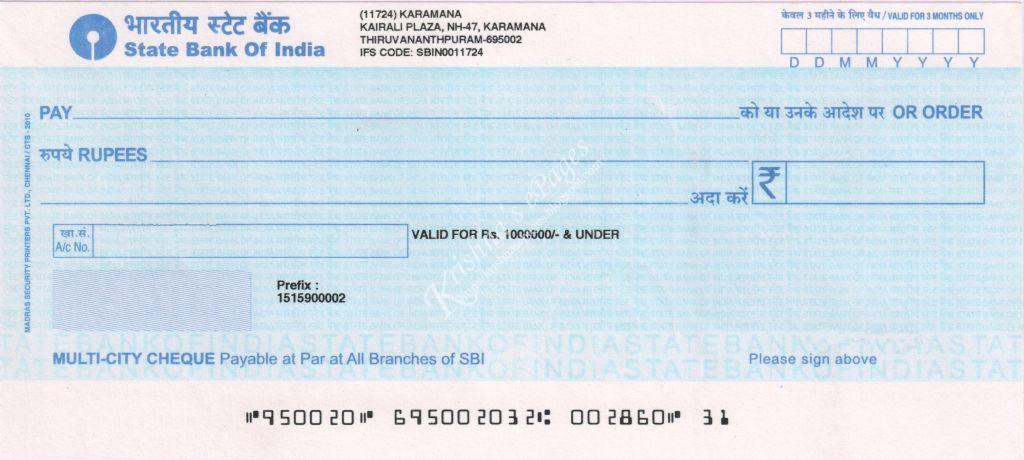 Cheque
SAMPLE
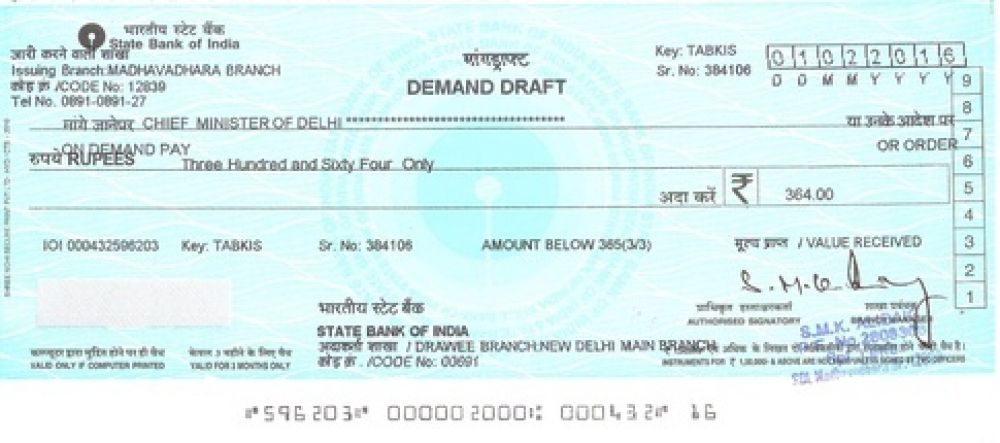 Demand Draft
SAMPLE
Cheque and Demand Draft
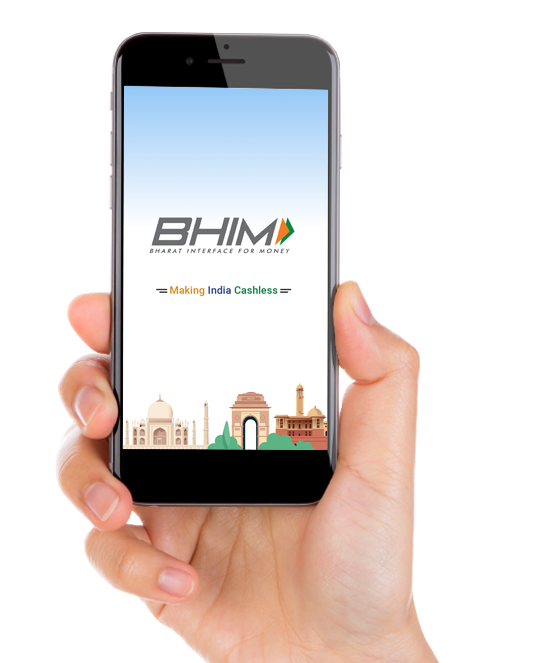 Technology and Banking
Investment - Stocks, Bonds, Mutual Funds, etc.
3
Investment prodcuts and services. Stocks, Bonds, MFs, EPF, PPF etc.
Financial Market
Money market
Highly liquid
Short-term, under a year
Usually, less risky
High volume
Institutional participation
T-bills, CDs, CPs, etc.
Capital market
Primary and Secondary
Shares
Bonds
Debentures
MFs and ETFs
Forex market
Trading in currecies
Largest in terms of volume
Foreign trade 
Hedging
Stock Exchange
A stock exchange does not own shares. It provides a platform to both buyers and sellers of stocks (also known as shares) bonds and other securities. The prices are governed by the forces of demand and supply. It also facilitates issue and redemption of securities as well as payment of  dividends. 

A stock exchange provides companies with the facility to raise capital for expansion through selling of securities to the investing public.
Primary market
The Initial Public Offering (IPO) of stocks, bonds or other securities are done in this market.
Secondary market
After the IPO, subsequent trading of securities are done in this market.
What is investing?
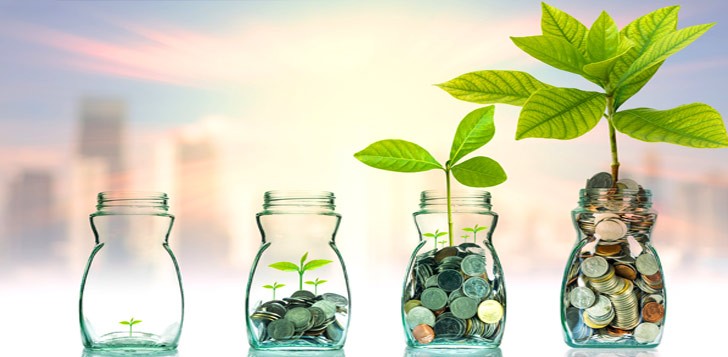 Investing means putting your money to work for you.
This includes putting money into stocks, bonds, mutual funds, real estate, gold etc.
Investing is not gambling
Benefits of investing is reaped if you stay invested for longer term
Investment Avenues
Bonds
Stocks
Mutual Funds
Stocks
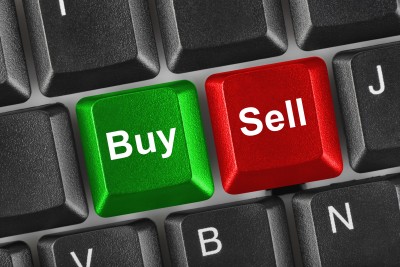 Also known as equity or a share
Part ownership in the company
Returns in the form of dividends or capital gain
Potential for greater returns
Risk of the company not doing well
Price fluctuations (volatility) in short term
How a stock works?
When you buy a stock, you’re entitled to a small fraction of the assets of that company.
The value of the stock is set by many people trading it in an open market—a stock exchange. 
The price of a stock fluctuates according to supply and demand, with many factors influencing these two. 
Because so many companies sell stock, the stock market is a very accessible way to invest.
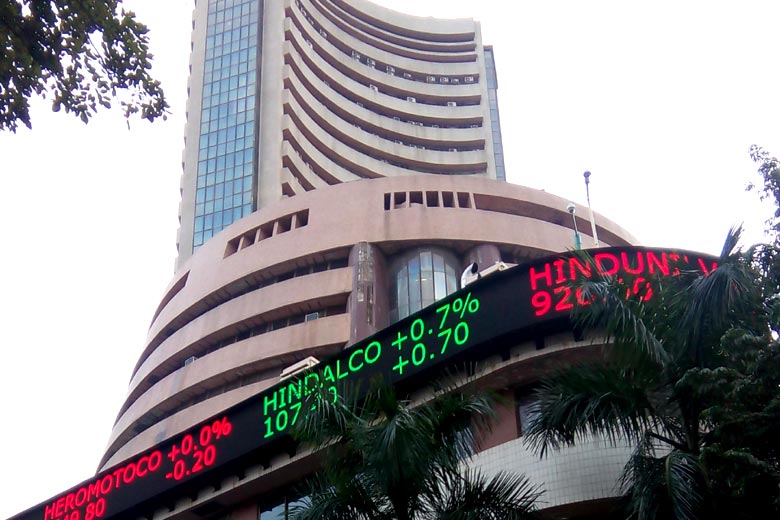 Safeguards
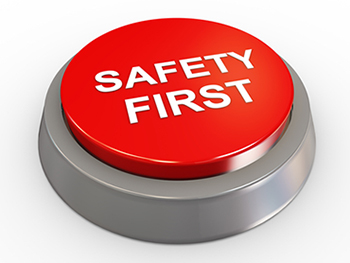 Diversify (company, sector, etc.)
Evaluate and analyze to find a good stock
Understand the stock you are investing in
Take professional help
Invest in stocks via Mutual Fund
Invest with proper knowledge
Mutual Fund
It is a convenient way through which one can invest in most types of assets like stocks, bonds, real easte, gold, etc.
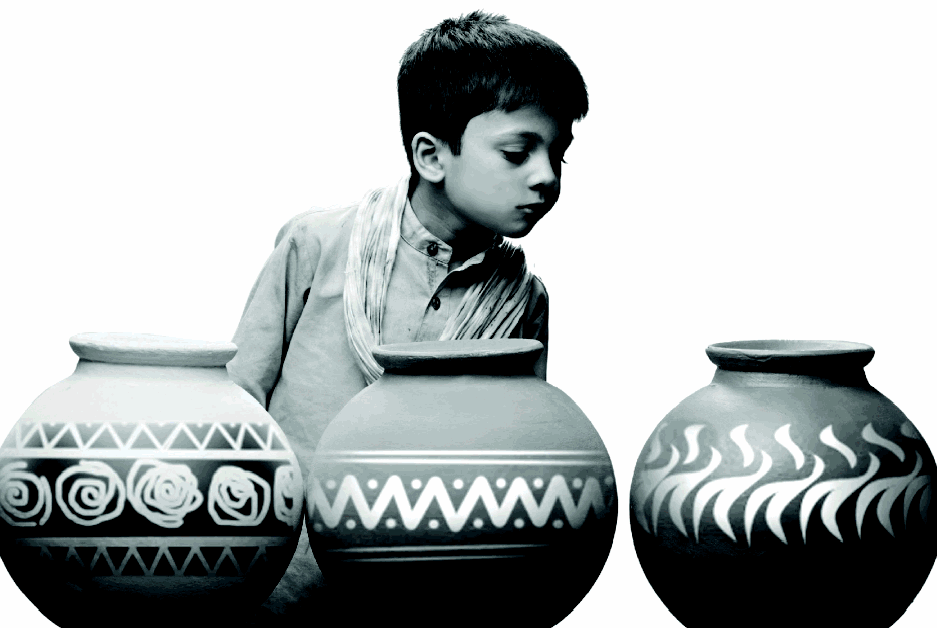 Why Mutual Funds?
Mutual Fund Operations
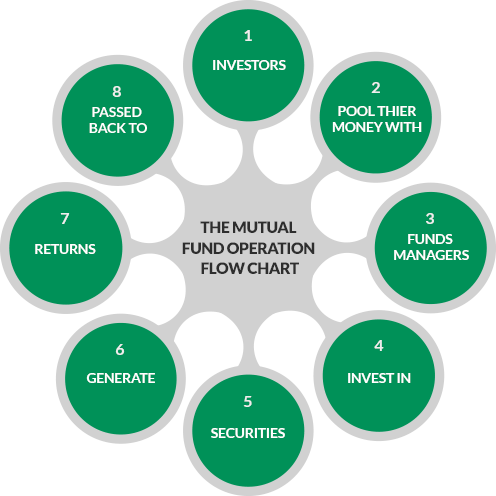 How does a Mutual Fund work?
Sponsors
Execute a Trust Deed
 to form a trust
Trustees
Investors
Asset Management
Company
Mutual Fund
Investment Management & Day-to-day Operations
Custodian
Registrar & Transfer Agency
Agents/
Distributors
Fund Accountants
Bankers
Types of Mutual Funds
Structure
Management
Objective
Portfolio
Other Funds
Equity Funds
Open Ended Funds
Growth Funds
Active Funds
ETF
ELSS
Debt Funds
Close Ended Funds
Income
Funds
Pension schemes
Hybrid Funds
Passive Funds
Overseas Funds
Interval
Funds
Hybrid
Funds
Liquid Funds
Fund of Funds
Types of Mutual Funds
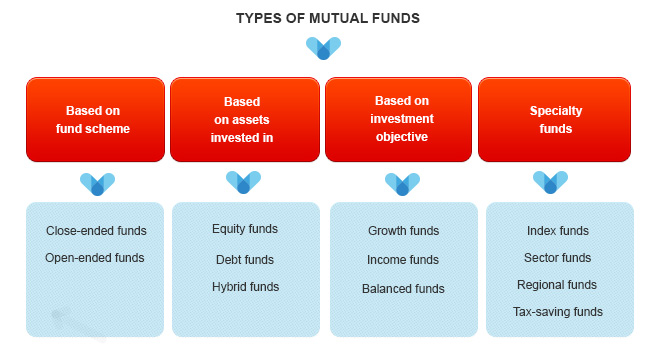 Equity Funds
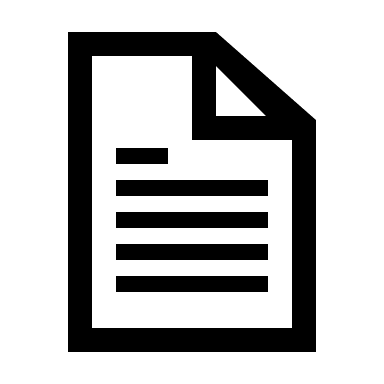 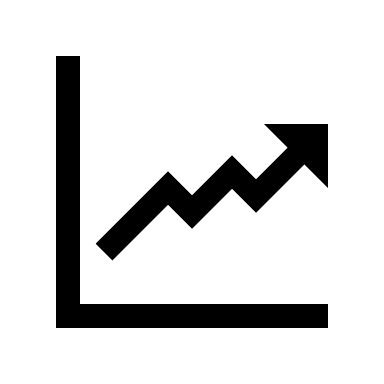 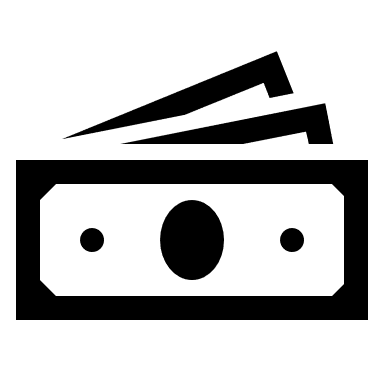 Equity Funds  Categories
* Also referred to as Diversified Equity Funds
Debt Funds
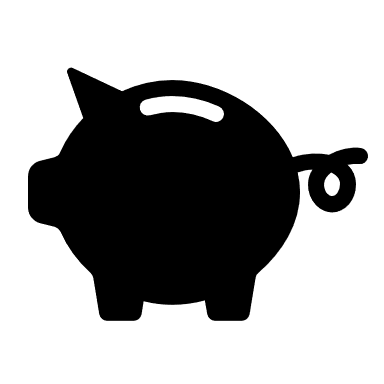 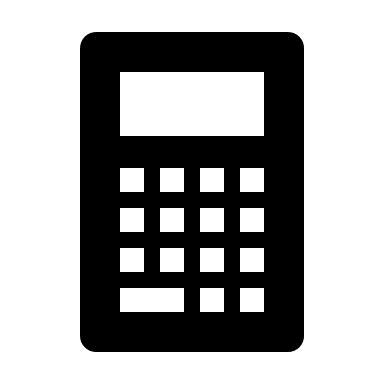 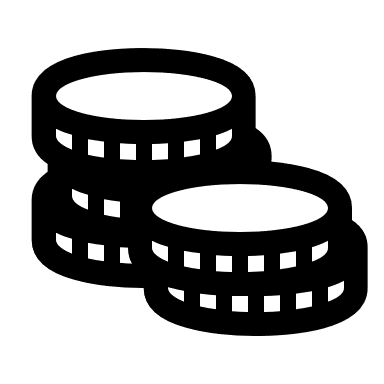 Debt Funds Categories
Hybrid Funds
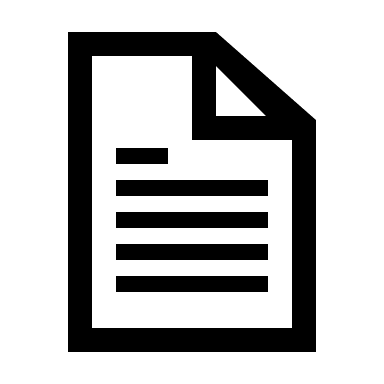 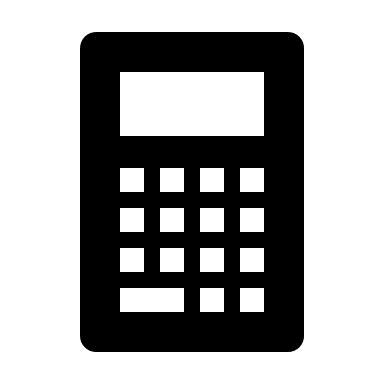 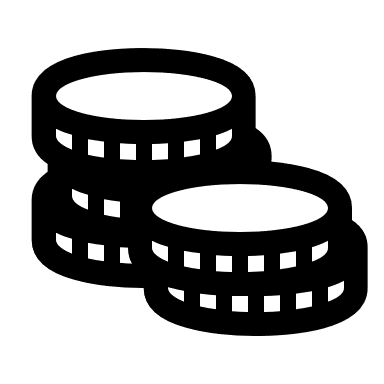 Equity Linked Savings Scheme
Systematic Transactions
SIP
Systematic Investment Plan is ideal for someone with a goal to accumulate funds for a future goal.
SWP
Systematic Withdrawal Plan is ideal for someone with a lump sum amount to invest for funding regular expenses.
STP
Systematic Transfer Plan is when an investor invests a lump sum amount in a fund and regularly transfer a fixed/variable amount into another fund.
Systematic Investment Plan (SIP)
SIP is a method of investing a fixed sum, at a regular interval, in a mutual fund scheme

Similar to monthly saving schemes like a recurring deposit

Features
Enables regular investments without any additional paperwork
Convenient way to invest regularly through one time standing instruction
Rupee Cost Averaging Benefit to counter volatility  
No timing the market!
SIP chart
SIP of Rs. 5000 MONTHLY @10% RETURN TILL 60.
POWER OF COMPOUNDING
https://www.mutualfundssahihai.com/en/calculators
Step up SIP chart
Monthly amount Rs.10000/- ; Step up 10% every year; ROI 8%
POWER OF COMPOUNDING
https://www.piggy.co.in/calculators/step-up-sip-calculator/
Bonds
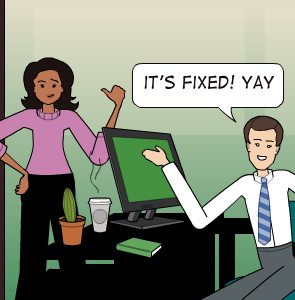 Bond is a more umbrella term for any type of debt investment.
When you buy a bond, you loan money to an entity; a company or government.
They pay you back over a set period of time with a fixed interest rate.
Characterisitcs of Bonds
Relatively safe and stable
Preservation of capital
Predictable income
Low risk, Low reward
Commodities Markets
is a place where trading in commodities takes place. It is similar to an equity market, but instead of buying or selling shares one can buys or sells commodities.
Types of Commodities
Purpose and Benefits
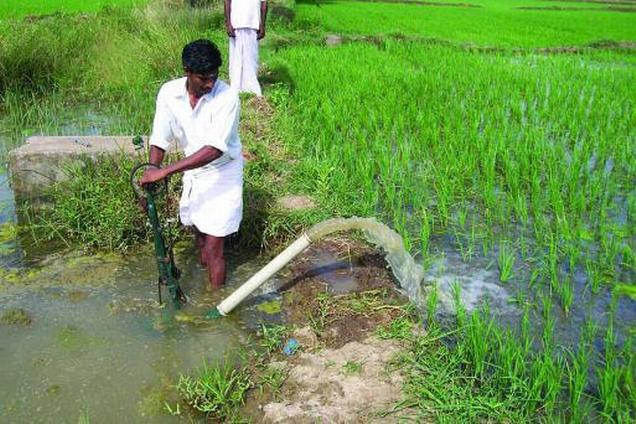 Farmers taking advantage of price discovery on futures market
Locking in prices to avoid fluctuations during harvest season
No price manipulation; decided by forces of demand and supply
Insurance - Products and Services
4
Need, importance fundamental principles of insurance
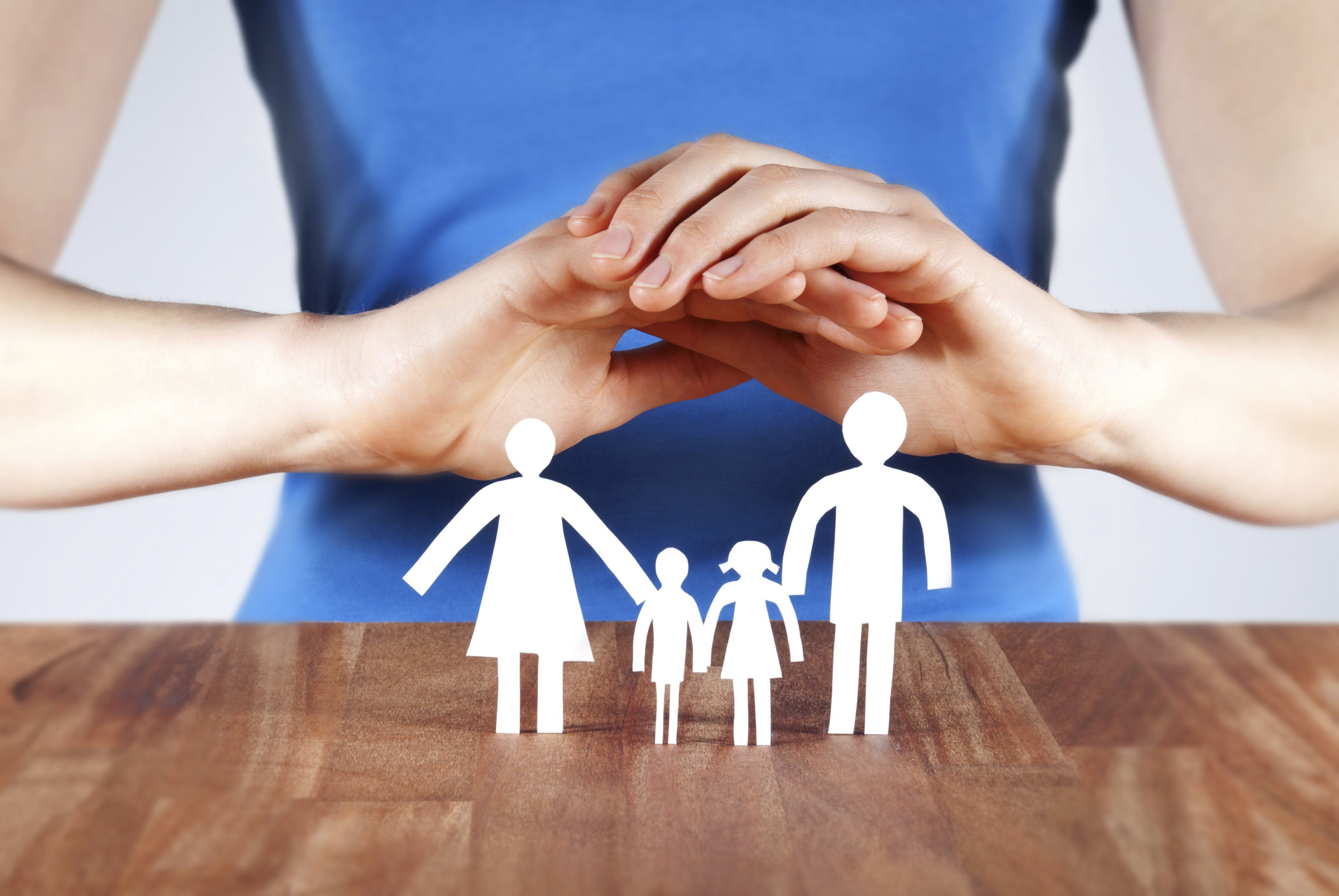 Insurance is one of those things we all should have, but hope we will never need!
Need for Insurance
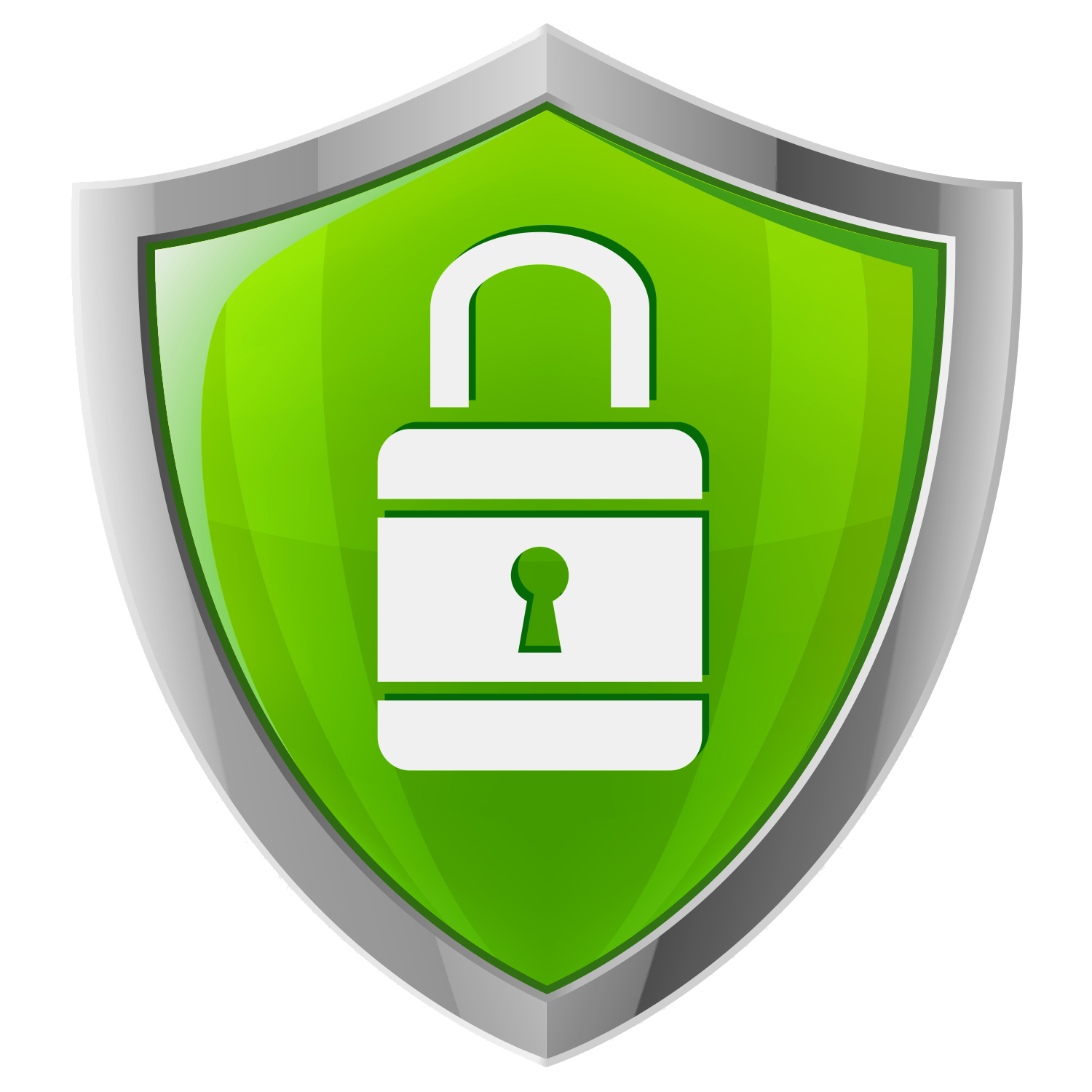 To protect against loss of income due to accidental death or disability.
To pay for your medical expenses in case of critical illness or unexpected health issues.
To pay for the cost of replacement or repair of your vehicle if you meet with an accident.
To pay for the cost of repair following damage or destruction of your home in fire or flood like incidents.
Financial coverage when you are legally liable to pay for third party injury or damage due to accident.
Concept of Insurance
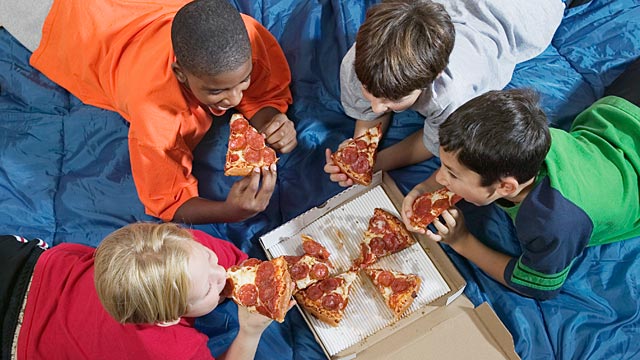 Group of same risk individuals, agree to share the loss.
Risk is spread in bearable small losses.
Occurrence is random or accidental and not deliberate.
How insurance works?
You take an insurance for your assets or yourself.
Insurer is the company which provides insurance services.
You become a member of the group of same policy.
Insurer compensates you by providing for the loss partly or fully.
You suffer a loss on something you have insured.
You pay a fee (premium) to your insurer to remain a member of the group.
Insurance is a 
Risk Management tool.
Fundamental Principles of Insurance
Nature of Contract

Contract between both insurer and insured, entered with free consent.
Insurable Interest

The insured must have an insurable interest in the subject.
Utmost Faith

Both parties should have faith over each other and disclose all information.
Indemnity

Insured would be compensated for the actual loss, not more.
Subrogation

It enables the insurer to claim from third party responsible for loss.
Proximate Cause

When the loss is result of two or more causes, most dominant is considered.
Common Types of Isurance
Insurance
Life
General
Travel
Health
Motor
Home
Disability
Types of Life Insurance Policies
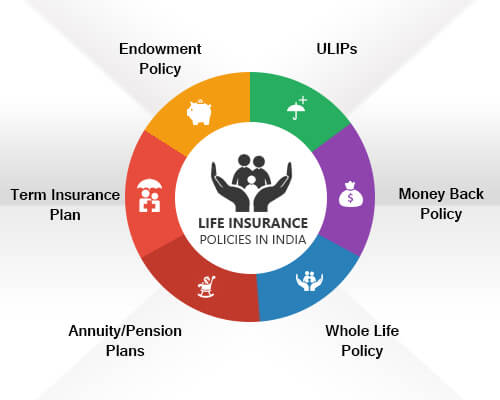 Term Insurance Plan
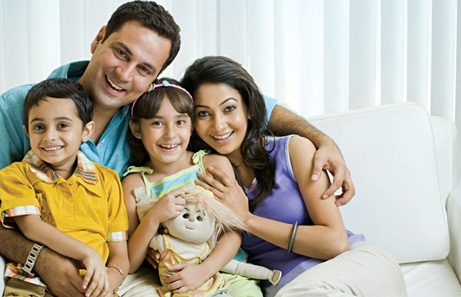 Term plans are the most basic form of life insurance.
Provide life cover with no savings / profits component.
Most affordable form of life insurance as premiums are cheaper.
The sum assured is paid if the policyholder expires over the policy term.
If the policyholder survives, there is no pay out.
Whole Life Policy
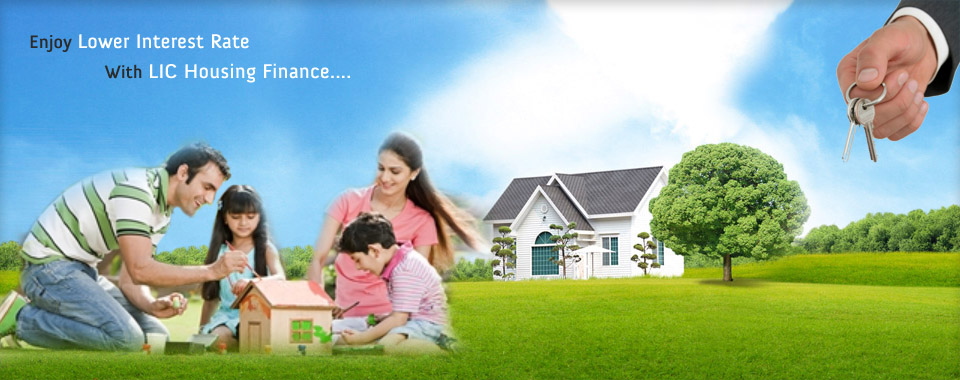 Validity of the policy is as per the contract period ..
Individual enjoys the life cover throughout his/her life.
Policyholder pays regular premiums until death.
Sum assured is paid out to the beneficiaries.
The policy expires only in case of an eventuality.
Premiums paid under the whole life policies are tax exempt.
Endowment Policy
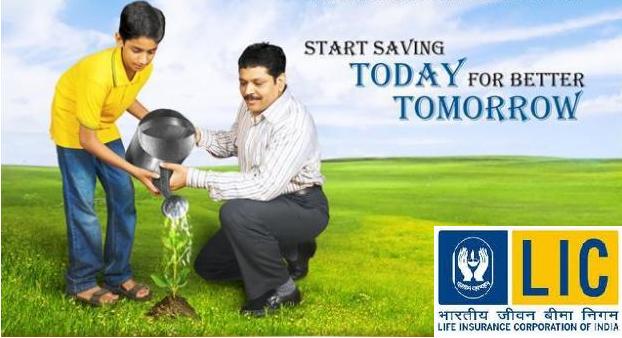 Endowment plans combine risk cover with financial savings.
Pay out the sum assured and profits under both scenarios; death and survival.
Charge higher premiums.
The profits are an outcome of premiums being invested in asset markets; equities and debt.
Premiums paid under the pure endowment policies are tax exempt.
ULIP
ULIPs are market-linked life insurance products.
Provide a combination of life cover and wealth creation options. 
Part of the premium goes toward providing life cover, while the rest is invested in equity and debt instruments.
Individuals can choose the allocation for investments in stock/debt markets.
Useful for achieving various long-term financial goals.
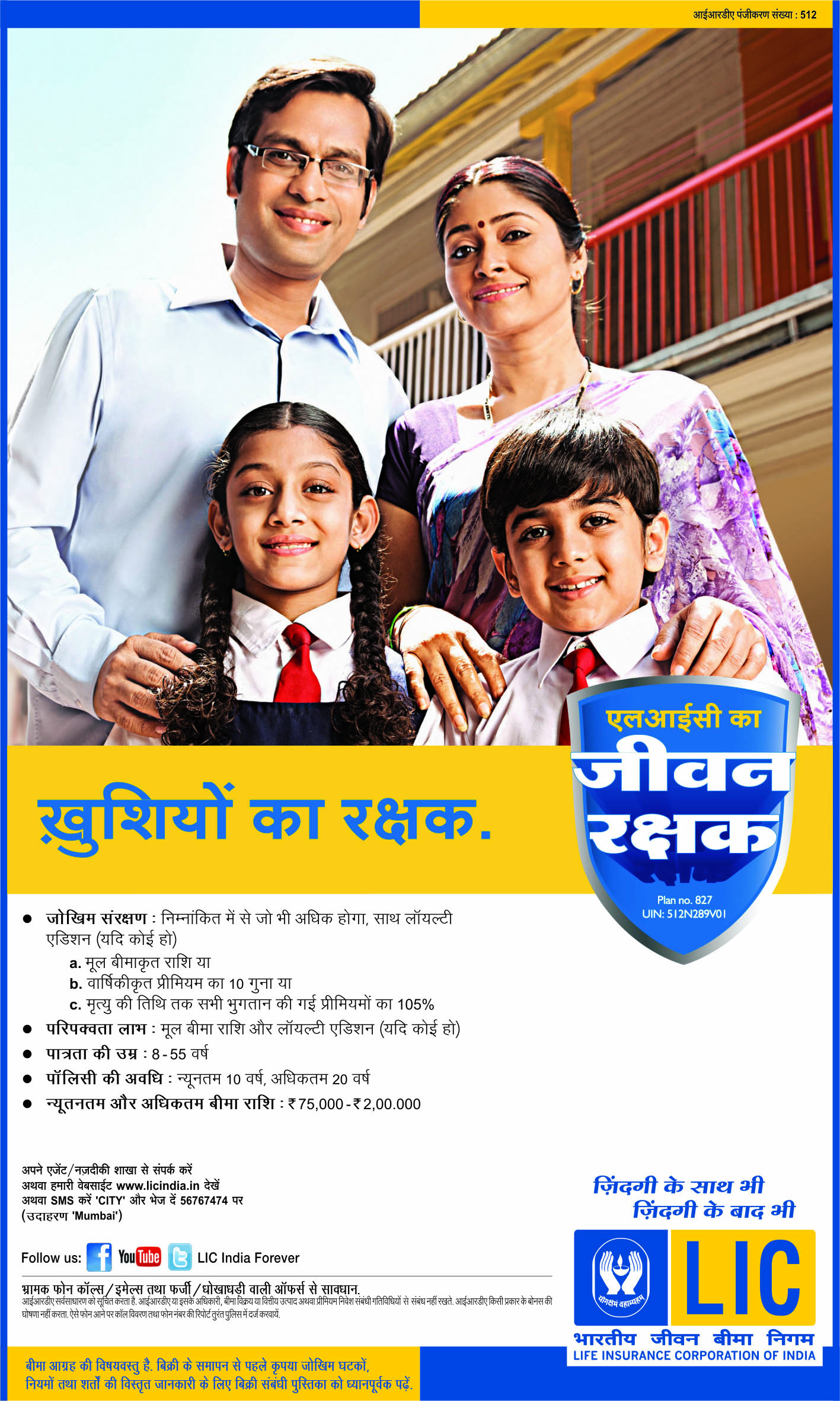 Money Back Policy
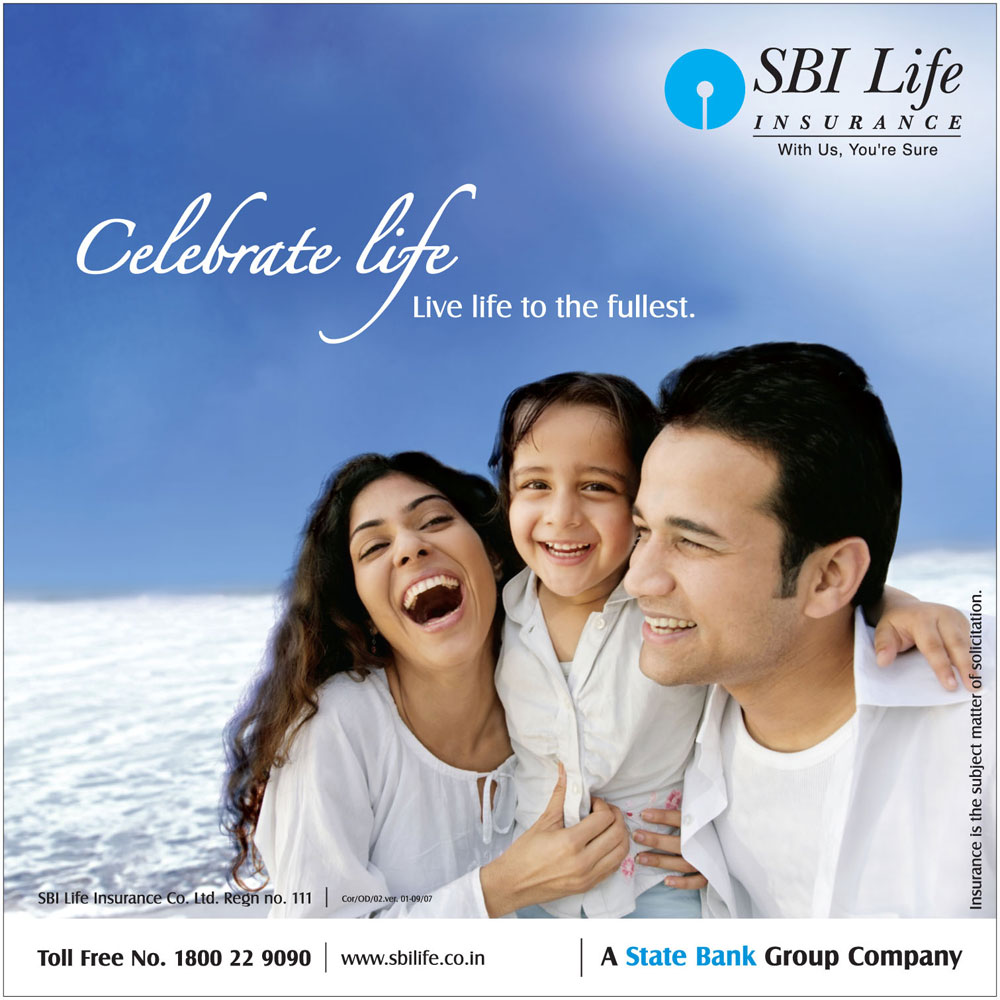 It gives periodic payments over the policy term.
A portion of the sum assured is paid out at regular intervals.
If the policy holder survives the term, he/she gets the balance sum assured.
In case of death over the policy term, the beneficiary gets the full sum assured.
The premiums paid and the returns accumulated are tax exempt.
Annuity/ Pension Plans
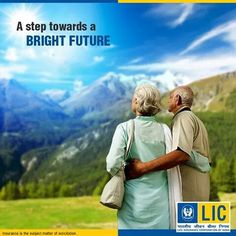 Financial stability during your old age.
Protect against financial risks as well as provide money in the form of pension at periodic intervals.
Most suited for senior citizens and those planning a secure future.
Premium is to be paid in a lump sum.
Other Important Aspects
Death due to accidents can be covered for additional sum assured.
Policies available exclusively for women & children.
Premium payment options: monthly, quarterly, half yearly, yearly.
Loans available on certain policies, subject to terms and conditions.
Lapsed policies can be revived and also policies can be surrendered before maturity.
The younger you are when you buy, the more cost effective it will likely be.
Motor Insurance
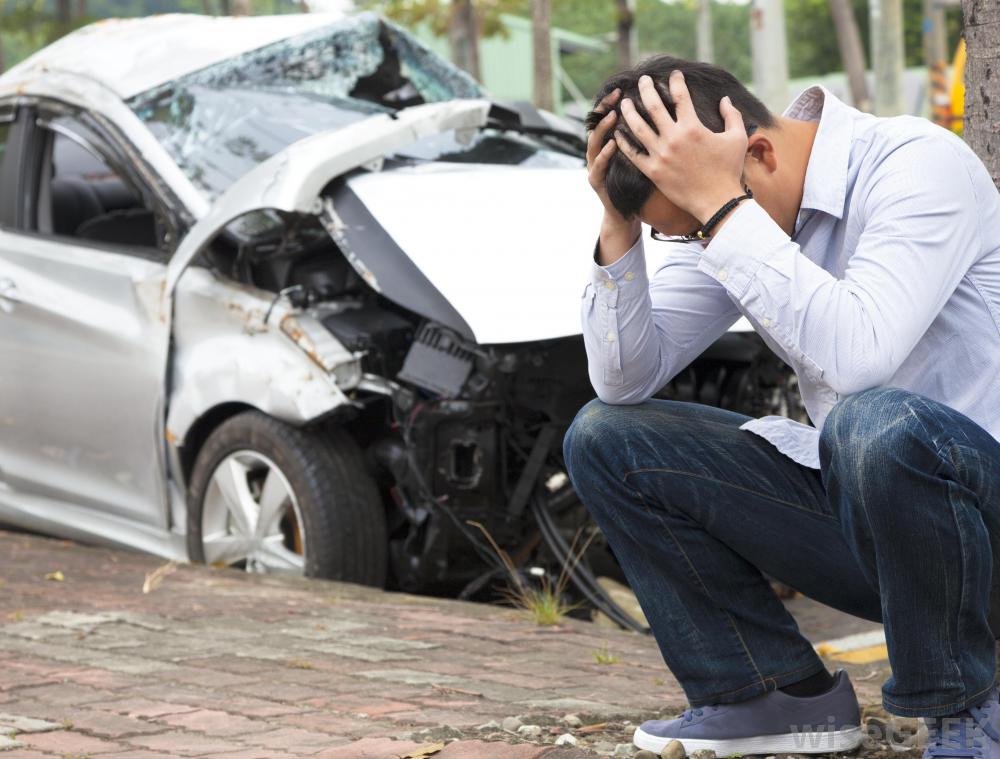 Two types: Liability only and packaged policy.
Packaged policy includes Owners damage along with third party liability.
Third Party Insurance is a statutory requirement.
Compulsory Personal accident cover for owner-driver is also included.
Vehicle owner is legally liable for any injury or damage to third party life or property.
Driving a motor vehicle without insurance in a public place is a punishable offence.
Health Insurance
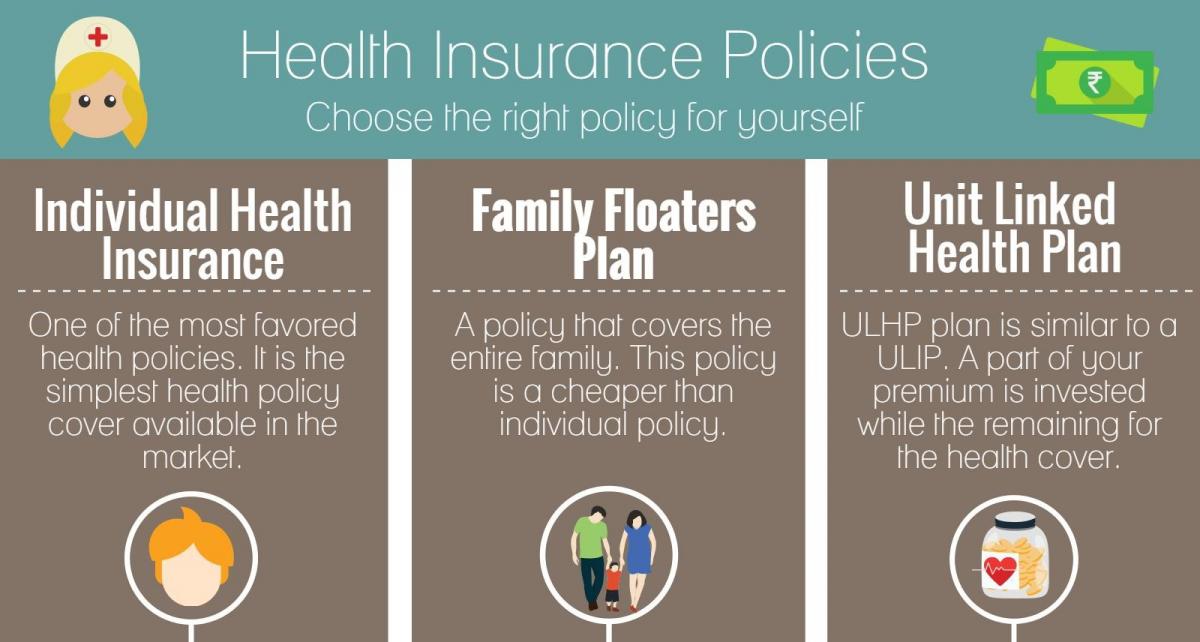 Various Financial Inclusion Schemes, Pension Products
5
Need and importance. Governemnt focus and the various financial inclusion schemes available for citizens.
Financial inclusion is linked to a country’s economic and social development, and plays a role to connect people with financial services
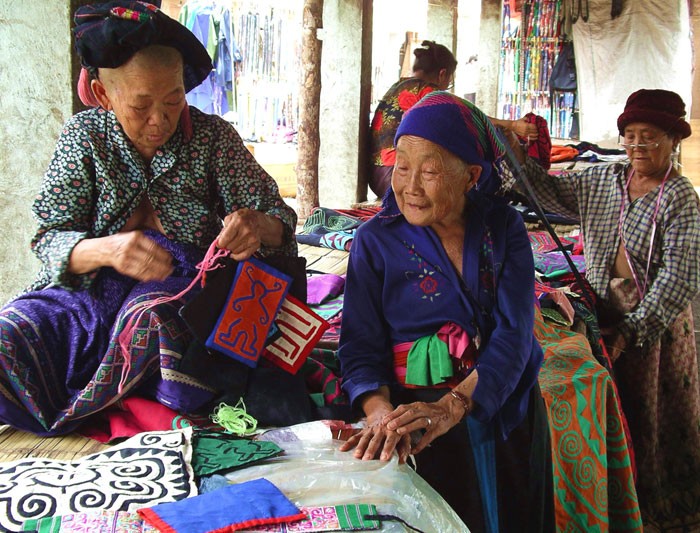 Being Included Helps
Make day-to-day transactions, including sending and receiving money.
Safeguard savings, which can help households manage cash flow.
smooth consumption and build working capital.
Finance small businesses or microenterprises.
Plan and pay for recurring expenses, such as school fees.
Mitigate risks and manage expenses related to unexpected events.
Improve their overall financial well-being.
Govt. of India Schemes
PMJDY
PMSBY
PMJJBY
APY
SSY
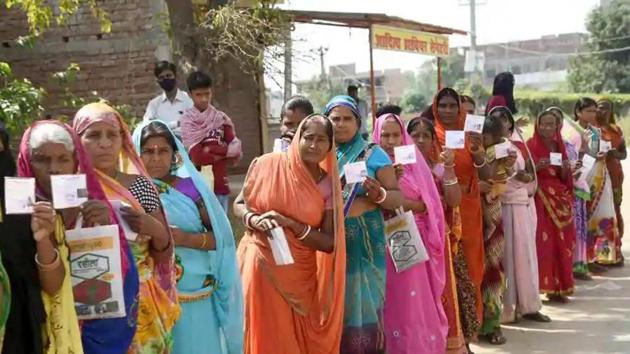 Pradhan Mantri Jan Dhan Yojana
Key Features
No minimum balance required.
Accidental insurance cover of Rs.2.00 lakh
Life insurance cover of Rs.30,000/-
Beneficiaries of Government Schemes will get Direct Benefit Transfer in these accounts.
After satisfactory operation of the account for 6 months, an overdraft facility will be permitted
Can access to Pension, insurance products.
Accidental Insurance Cover, RuPay Debit Card must be used at least once in 45 days.
Overdraft facility upto Rs.10000/- is available in only one account per household, preferably lady of the household.
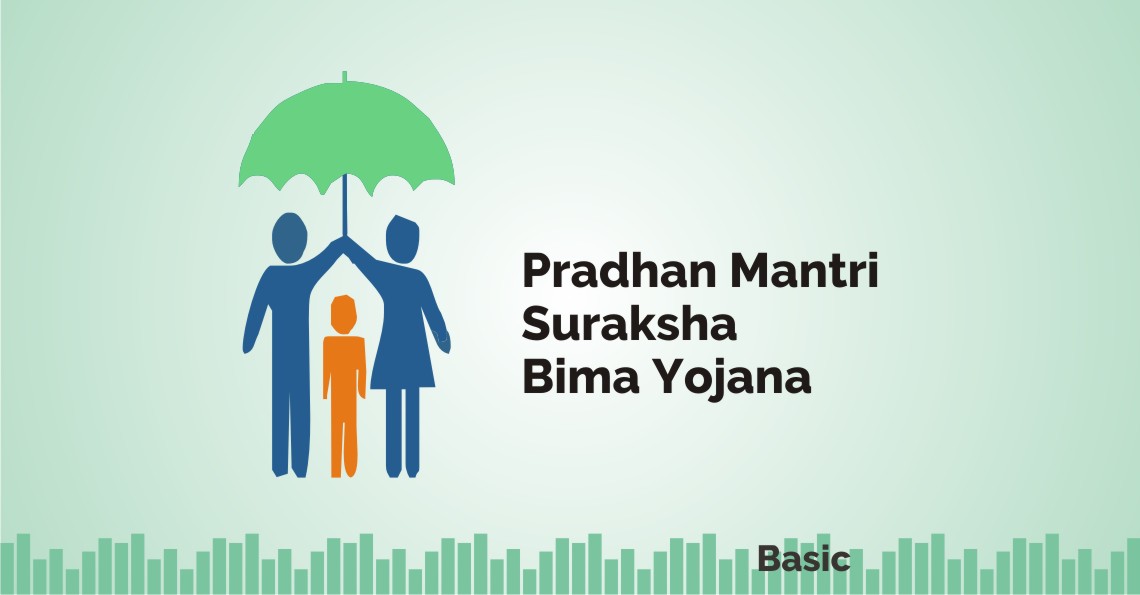 Pradhan Mantri Suraksha Bima Yojana
Eligibility, Benefits & Termination
People  in  the  age  group  18  to 70  years with a bank account can join
Premium of Rs. 20/- per year.
Should give a consent for auto-debit facility
Rs.2 lakh  for accidental death and permanent total disability  
Rs. 1 lakh for permanent partial disability
Individuals who exit the scheme may re-join the scheme in future years
Policy cover will terminate on attaining age 70 years
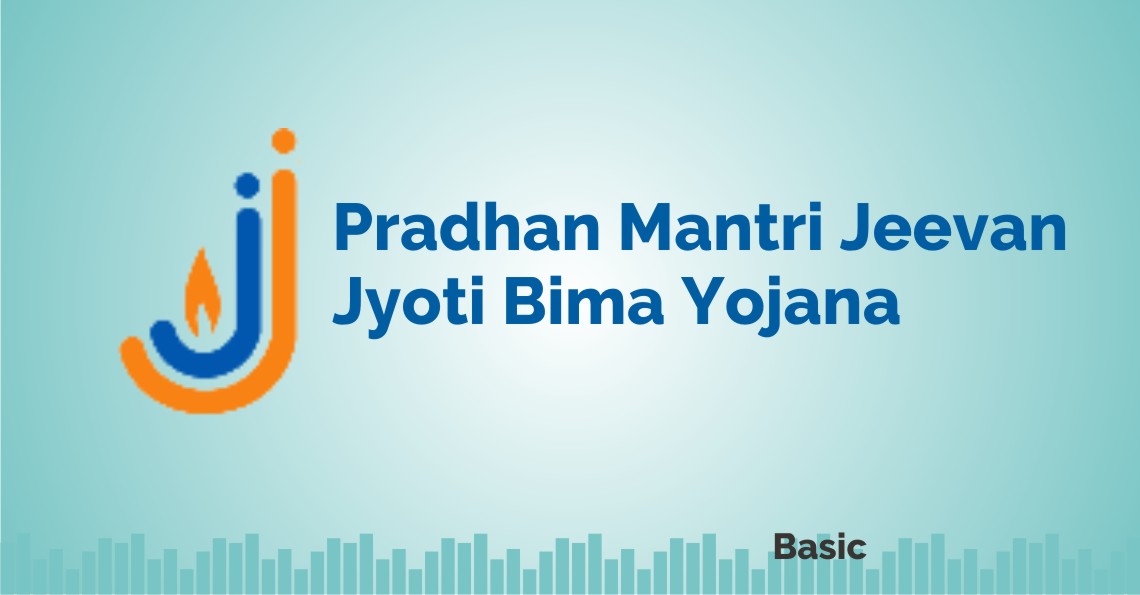 Pradhan Mantri Jeevan Jyoti Bima Yojana
Eligibility, Benefits & Termination
People  in  the  age  group  18  to 50  years with a bank account can join
Premium of Rs. 436/- per year.
Should give a consent for auto-debit facility
Rs.2 lakh on policy holder’s death due to any reason
Individuals who exit the scheme may re-join the scheme in future years
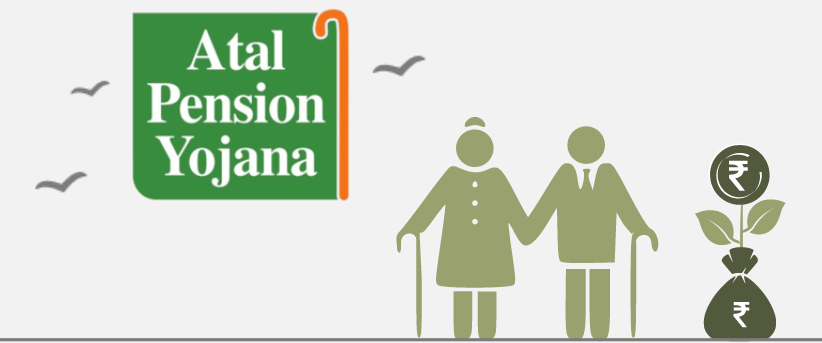 Atal Pension Yojana
Eligibility, Benefits & Termination
People  in  the  age  group  18  to 40  years with a bank account can join
Defined benefit between Rs. 1000 to Rs. 5000
Guaranteed  minimum  pension  after the age of 60 years until death
Spouse  of  the  subscriber  shall  receive  the  same  pension until death
After  the  demise  of  both, nominee  will  receive  the  lump sum amount
Should give a consent for auto-debit facility
Subscribers of Swavalamban in the age group of 18-40  years  shall  be  migrated  to APY  unless  they  opt-out
Discontinuing contribution shall lead to account being Frozen, Deactivated and Closed after 3,12 and 24 months, respectively
Premature withdrawal available only in exceptional cases
Option  to  the  spouse to continue contribution to APY on death of subscriber
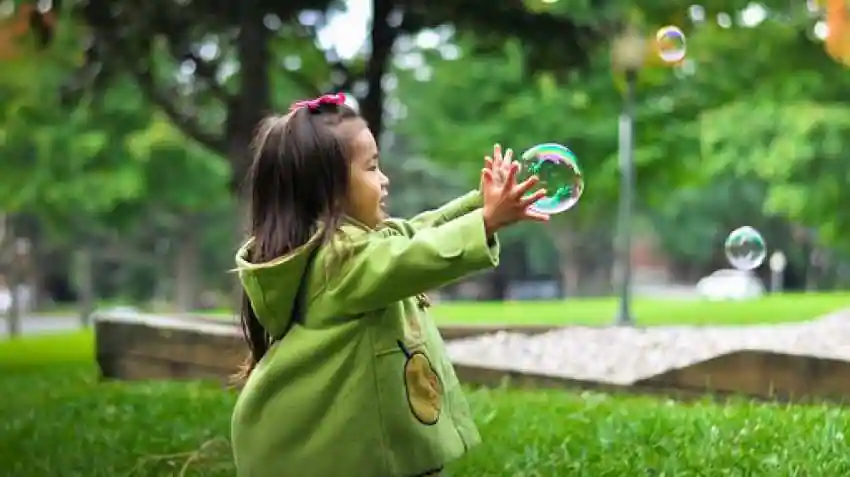 Sukanya Smariddhi Yojana
Key Features
Account can be opened in the name of a girl child till she attains the age of 10 years
accounts have a tenure of 21 years or until the girl child marries after the age of 18
Only one account can be availed in the name of one girl child
Min Rs. 250 and Max Rs.1.5 lakh can be deposited in a year
Investments upto Rs. 1.5 lakh made in SSY are exempt u/s 80C
The account can be opened by the parent or guardian of the girl child
Once the girl child attains the age 18, partial withdrawals upto 50% are allowed
Payment towards this scheme needs to be made for 14 years
Account can be closed only when the girl child attains 21 years of age
Any kind of withdrawal can be made only by the girl child



							Source : http://www.nsiindia.gov.in
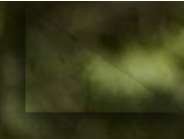 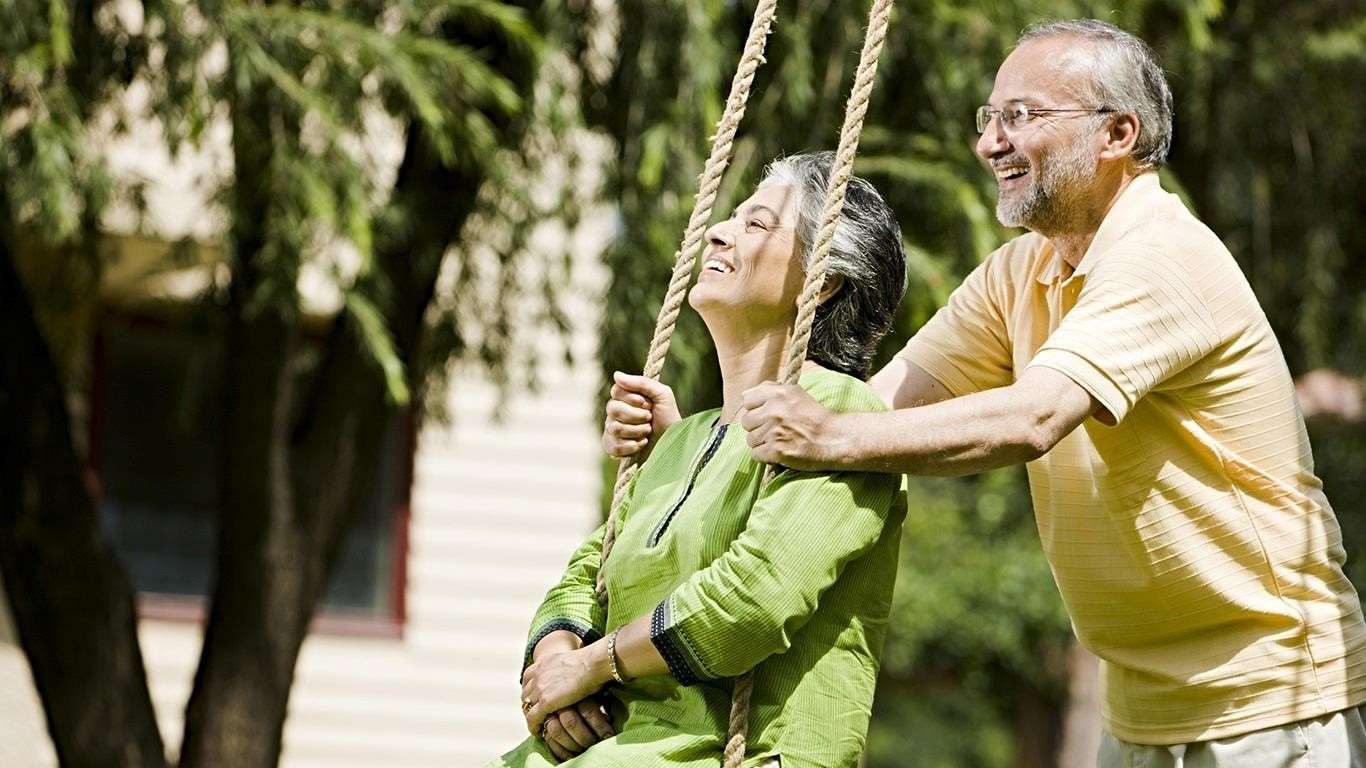 It’s never too early to think about Retirement Planning
Pension Products
Pension Funds
(MFs)
EPF
NPS
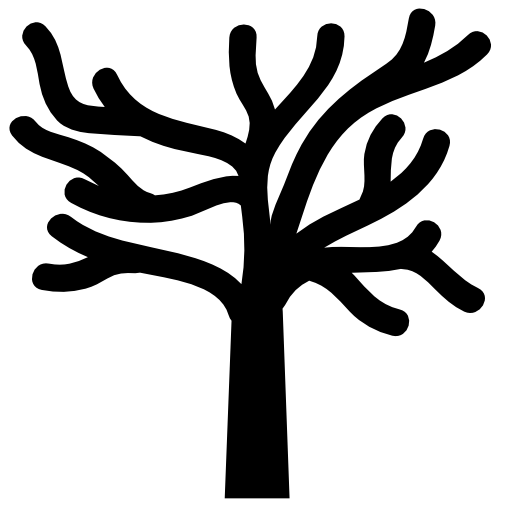 Pension Plans
(Insurance)
PPF
EPF vs PPF
Data updated as on 14th September 2021
Features of NPS
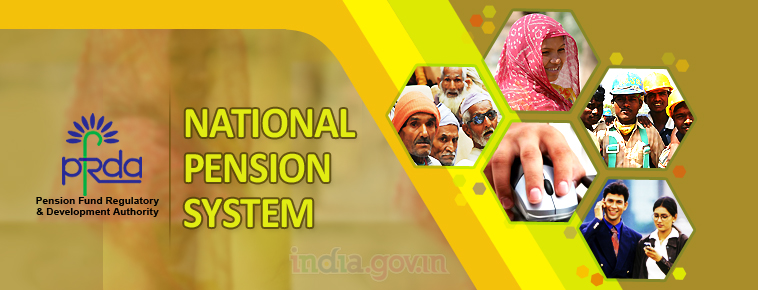 All citizens between age 18-70 can open account
Portable across geographies and employment
Low cost, easy to operate
Flexible investment options
Tax benefit to employee and employer
Regulated by PFRDA
NPS Account: Tier I & II
Consumer Protection and Grievance Redressal
6
Financial frauds and consumer awareness, Know the grievance redressal mechanism for different financial sectors.
Know Your Customer (KYC)
KYC enables financial regulators and intermediaries to know their customers. 
Understand their financial dealings to be able to serve them better and manage its risks prudently.
To verify the identity of the customer, his address and photograph.
KYC is a regulatory and legal requirement.
Without KYC you can still open a bank account known as ‘Small Account’.
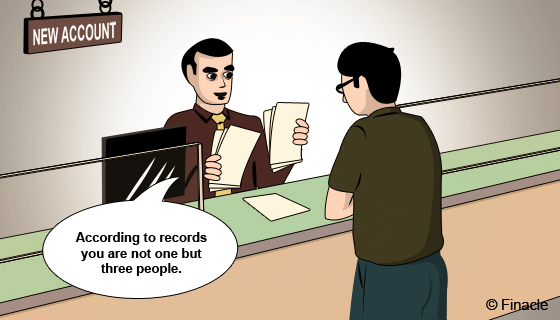 Be Aware: ATM/Debit Card
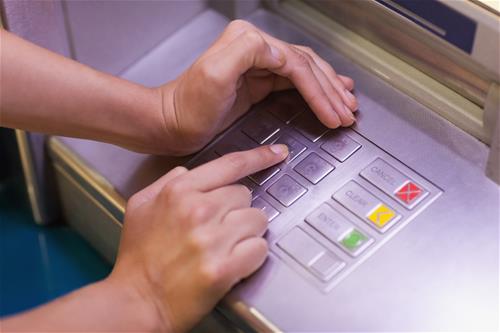 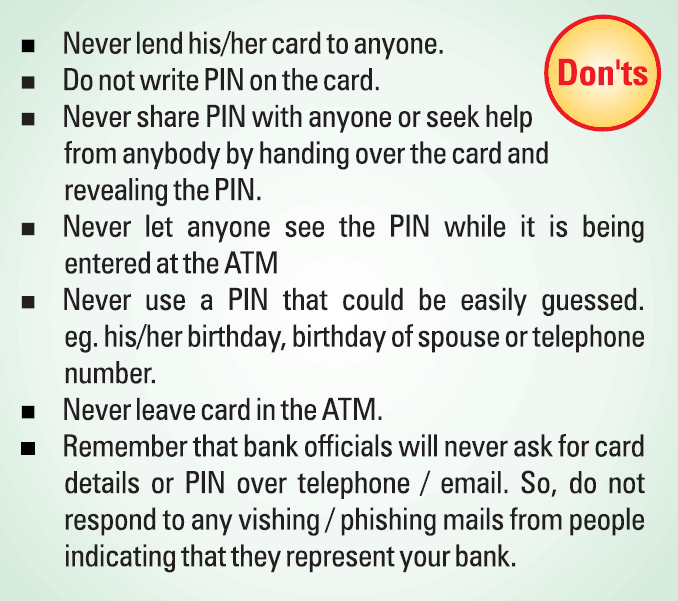 Be Aware: Frauds and Scams
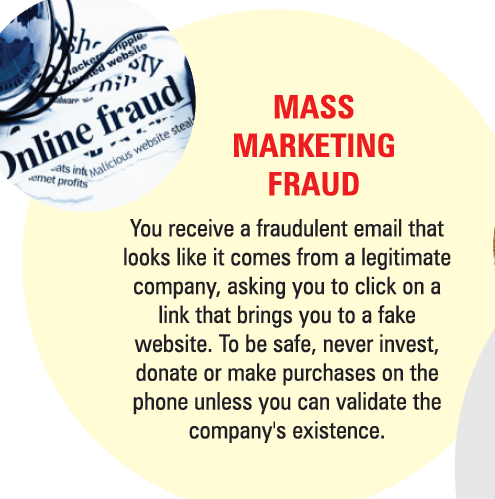 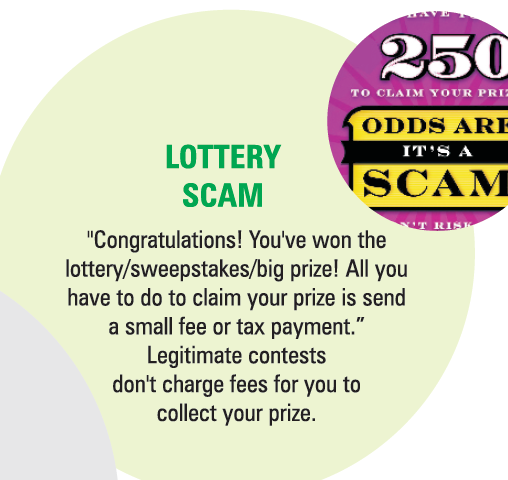 Be Aware: Frauds and Scams
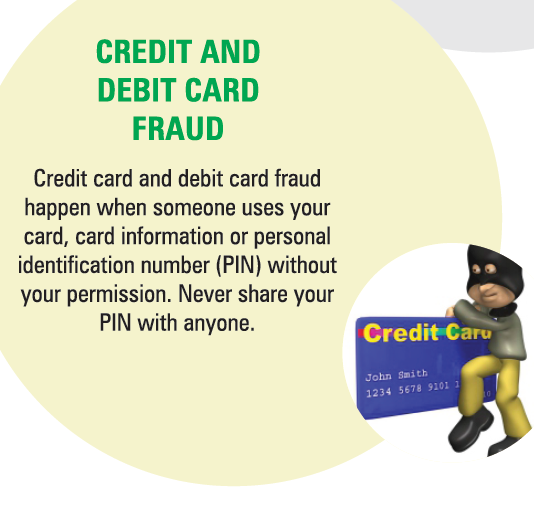 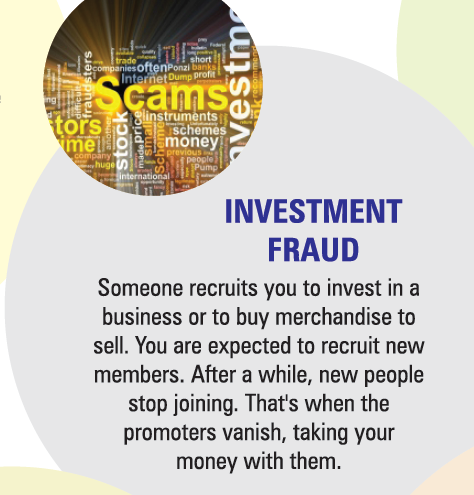 Grievance Redressal - Banking
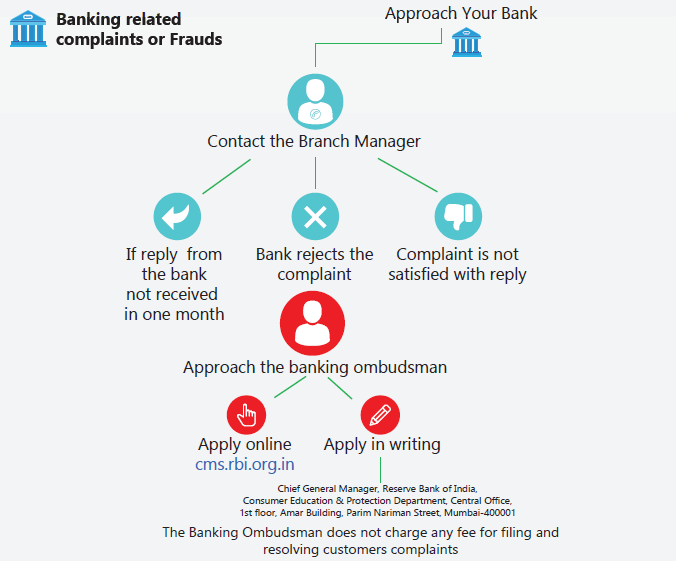 CMS: Complaint Management System
Grievance Redressal  - Securities Markets
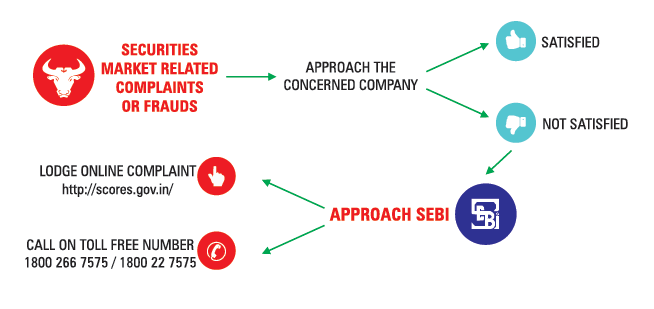 Grievance Redressal - Insurance
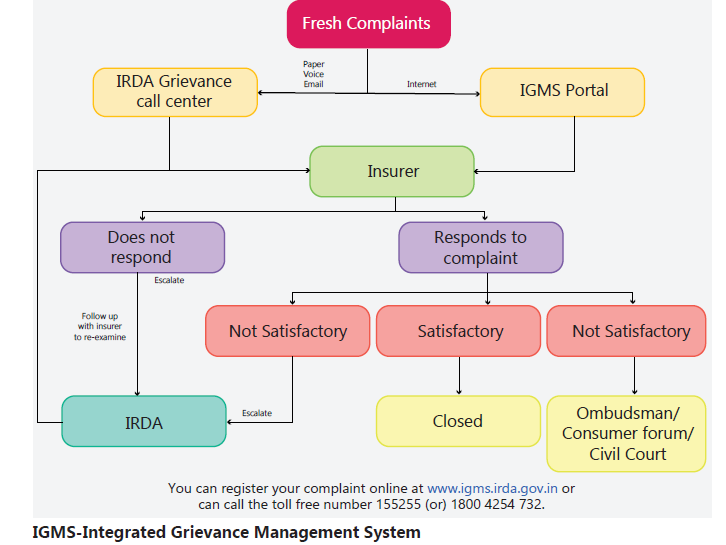 Grievance Redressal - Pension
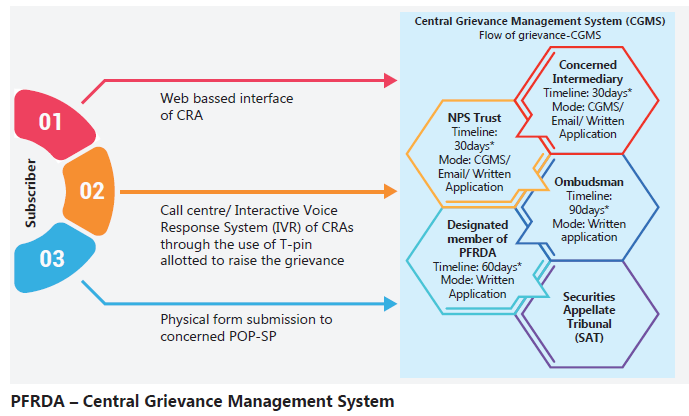 Financial Planning
7
An overview of the process involved. Case study for creating a retiremnt corpus. Inclusion of Financial Literacy in School Curriculum.
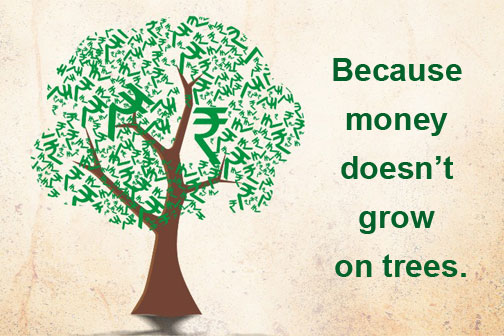 Financial Planning is very important to meet our life goals.
Financial Planning
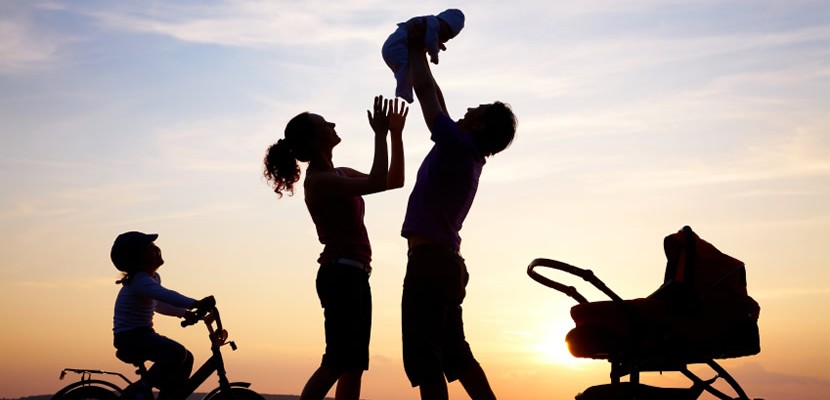 Financial Planning is the process of meeting your life goals.
Our goals can be met through proper management of your finances. 
Life goals can include buying a house, saving for your child's higher education or planning for retirement.
Financial Planning Process
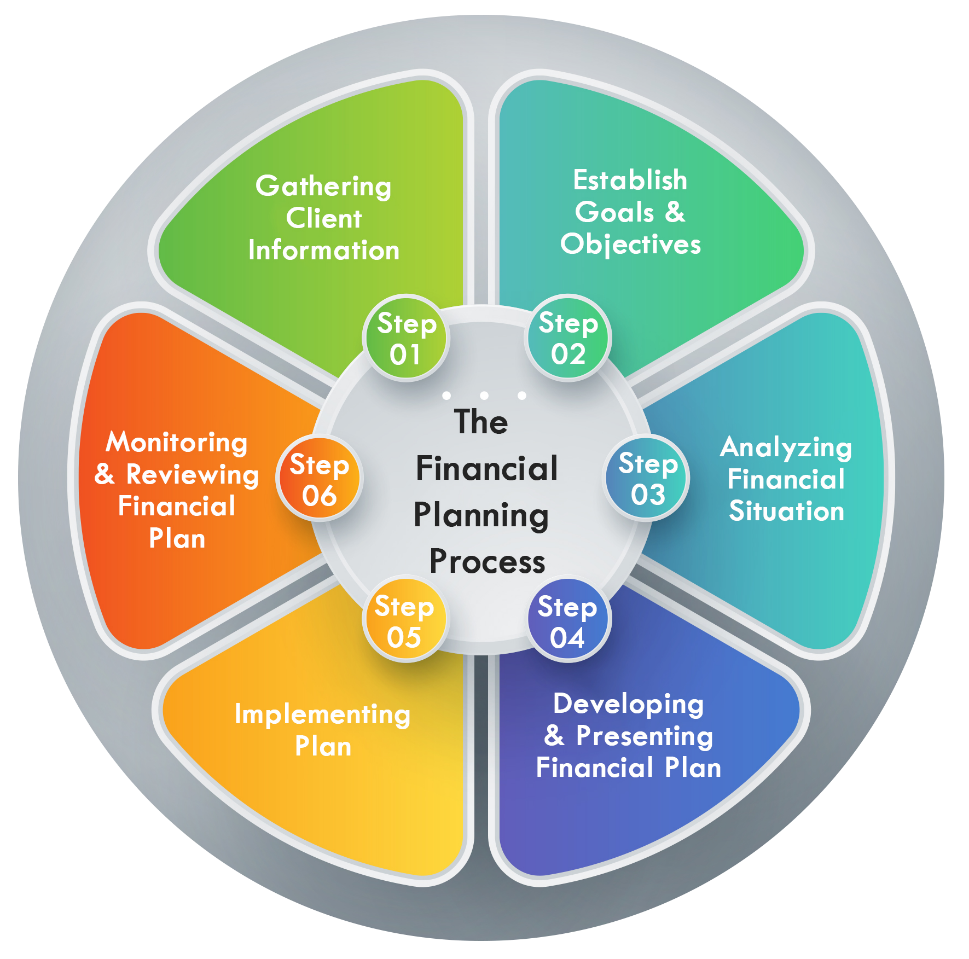 Begin your financial planning by answering 3 questions:

Where am I now?
Where do I want to go?
How do I get from here to there?
Financial Planning Process
1
Consider your skills, education, and interests. All this is tied to your future goals.
3
Devise a plan how to achieve your goals. Evaluate alternate plan and select the best plan.
2
Identify and establish your financial goals for short, medium and long term.
4
Implement the seleted financial plan.
5
Re-evaluate your financial plan as  your financial situation or goal may have changed.
6
Revise your financial plan as per your new objectives and goals.
SMART Goals
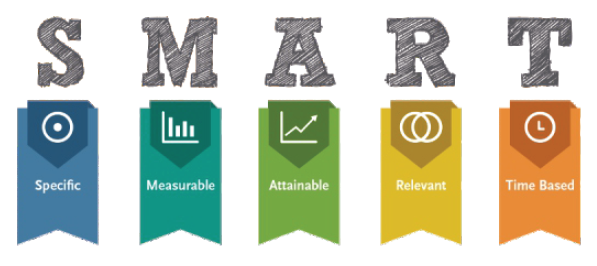 FINANCIAL GOALS
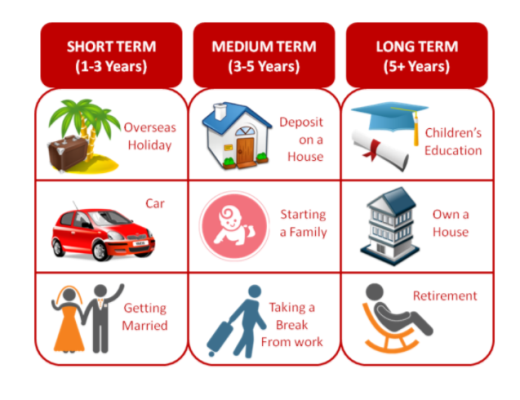 Areas of Financial Planning
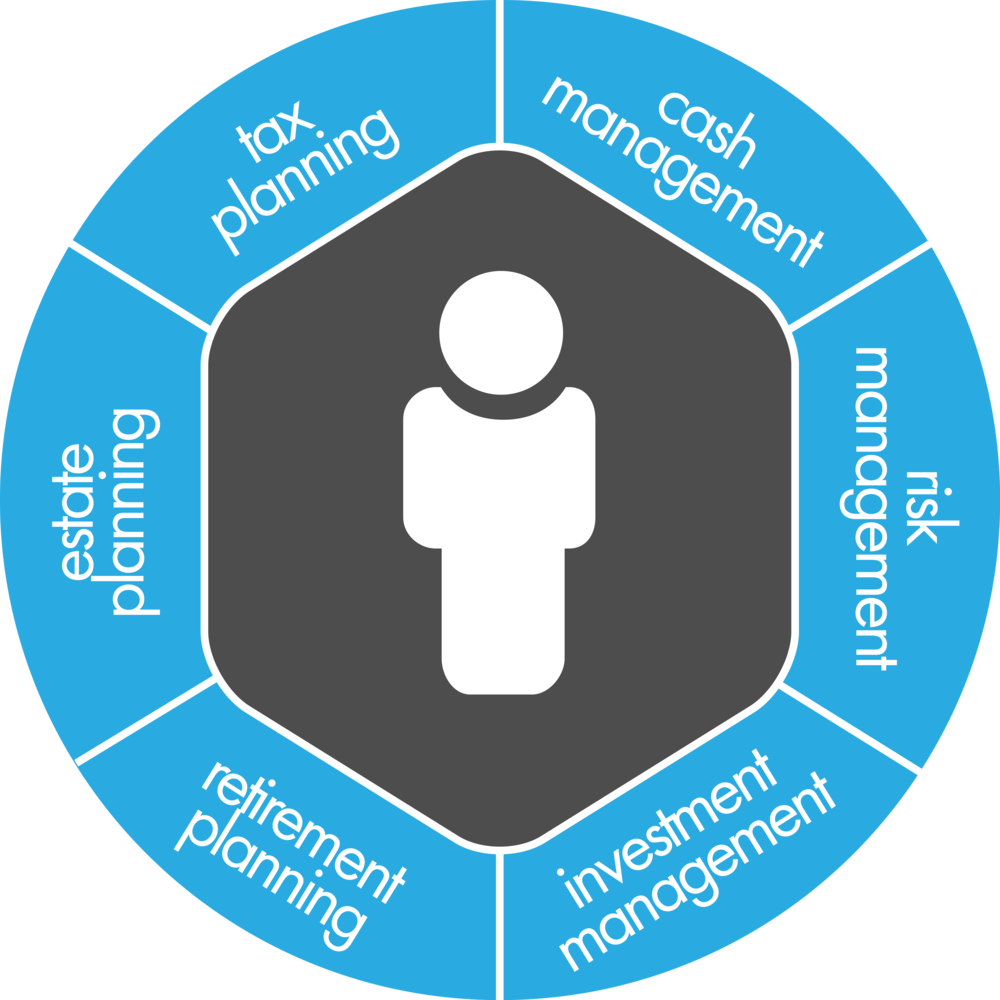 Estimation Process
Taxation
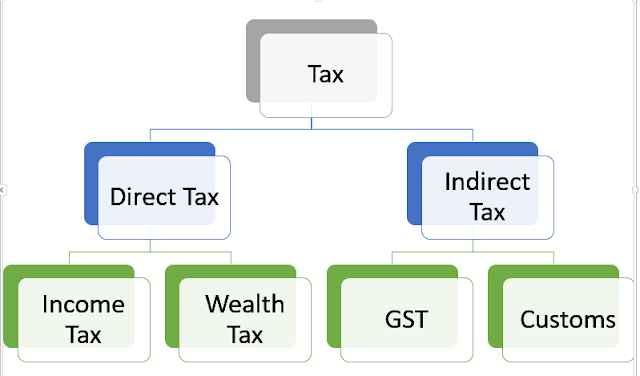 Income Tax Returns
Income tax returns are to be filed before 31st July every year. Tax returns for the financial year are to be filed for the financial year, which ends on 31st March. Following information is required for filing income tax returns

Form 16 – Issued by Employer

Form 16 A – Issued by entities who have deducted tax at source

 
Form 26 AS – Summary of All taxes that has been deducted and credited to PAN
Protect Yourself from FRAUD
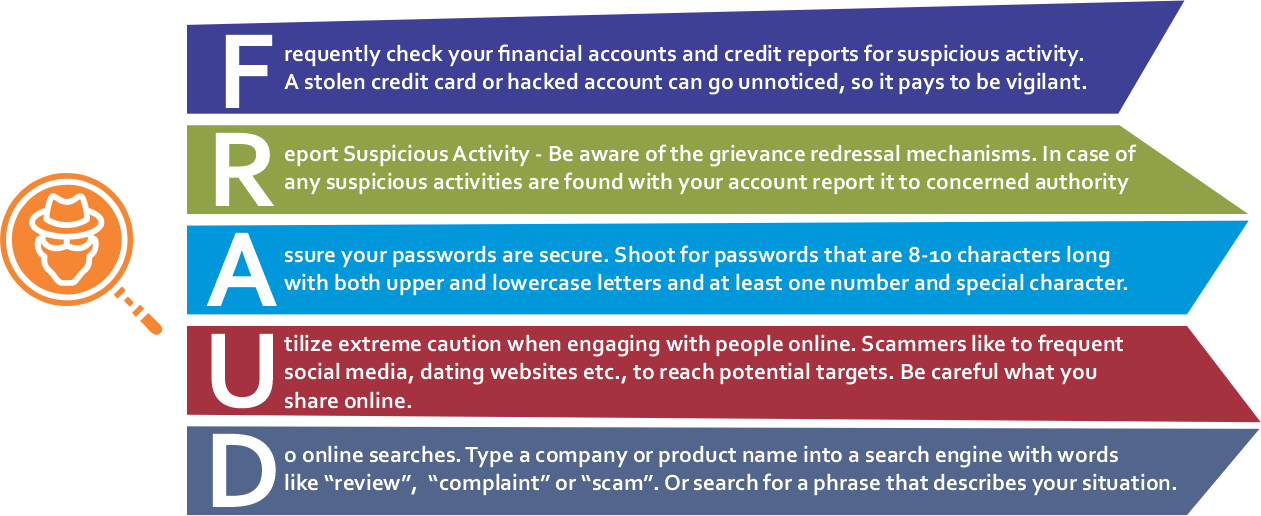 Protect Yourself from SCAMS
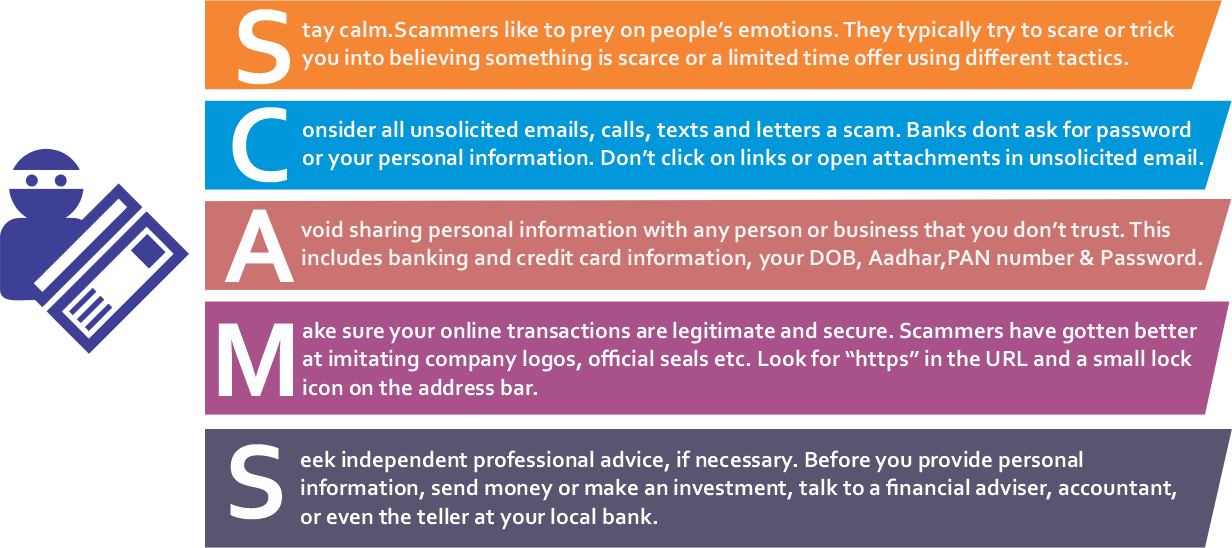 Implementing Financial Literacy in Schools
8
NCFE  provides unbiased financial education in schools for improving financial literacy which is an important life skill for the holistic development of each student.
Implementing Financial Literacy in Schools
Steps for Implementation
Financial Education Training Program
Money Smart School Program
National Financial Literacy Assessment Test
Financial Education for School Students(MSSP)
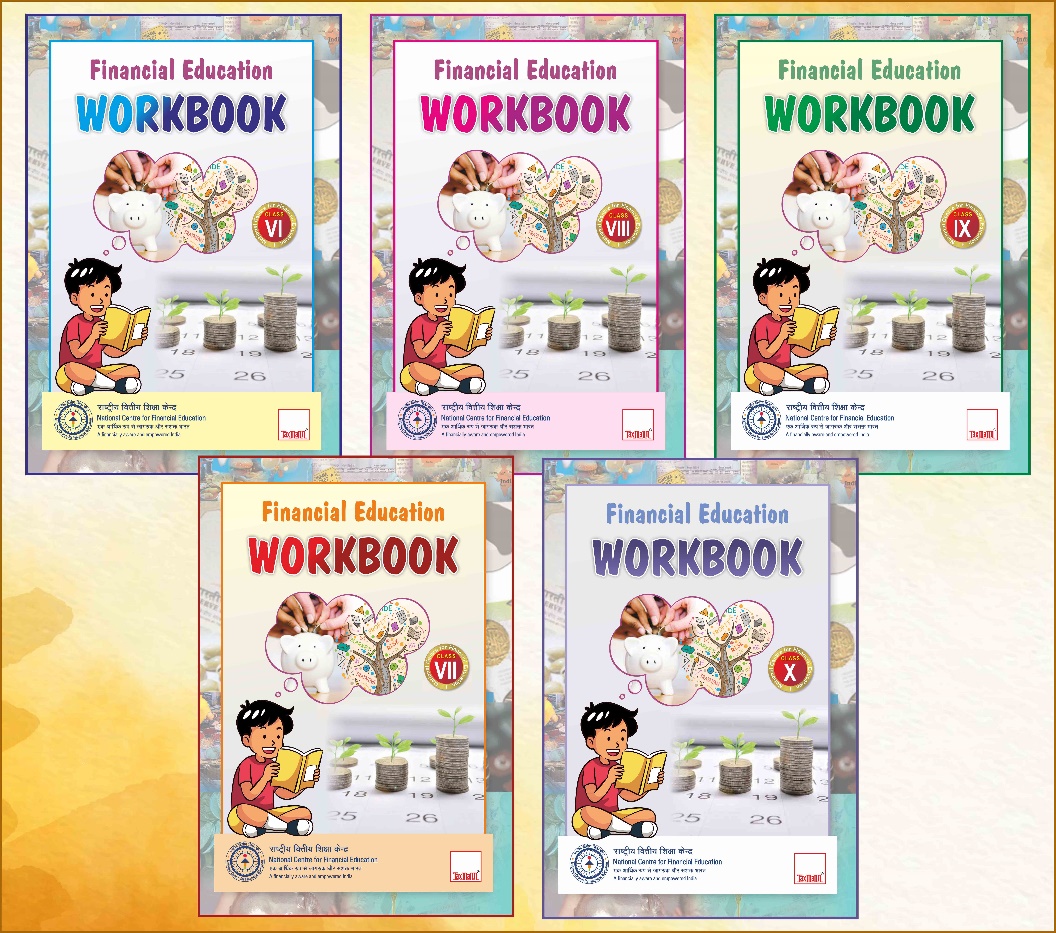 Financial Education Workbooks (VI - X)
Financial literacy curriculum integrated with the existing subjects for different classes. 
This program involve 20 session of 40 minutes each
Certifying schools, as “Money Smart Schools” who voluntarily include NCFE’s financial literacy curriculum in their schools.
School will also be rewarded with Money Smart E – Badge, MSSP Shield and Certificates
Students also will get the certificates
Class VI - Workbook
Class VII - Workbook
Class VIII - Workbook
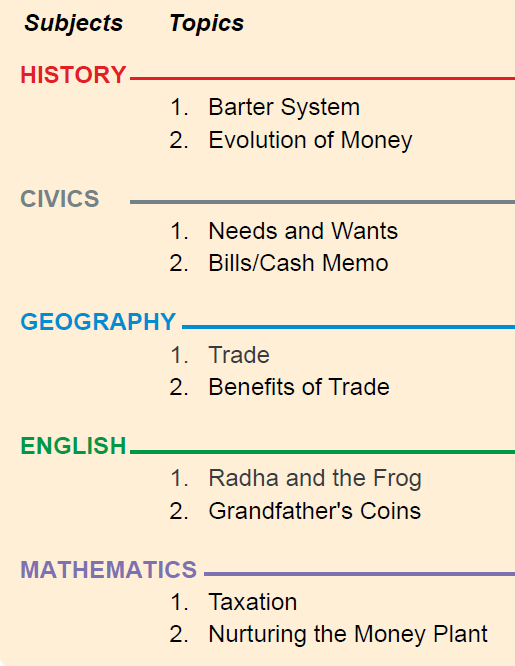 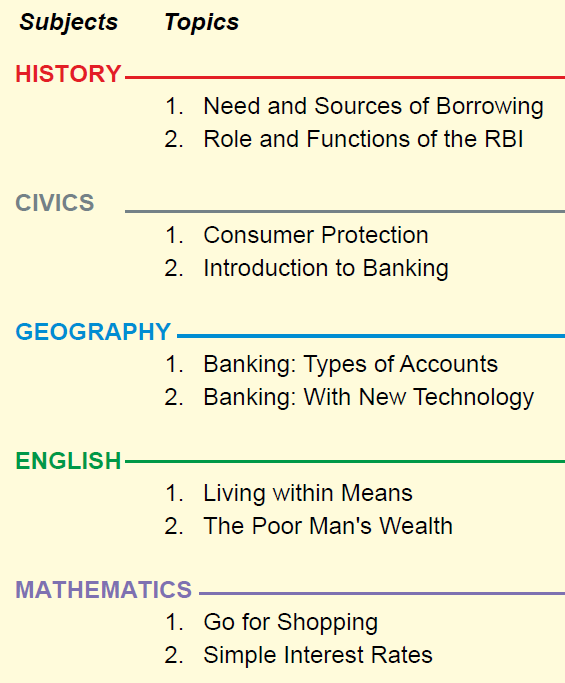 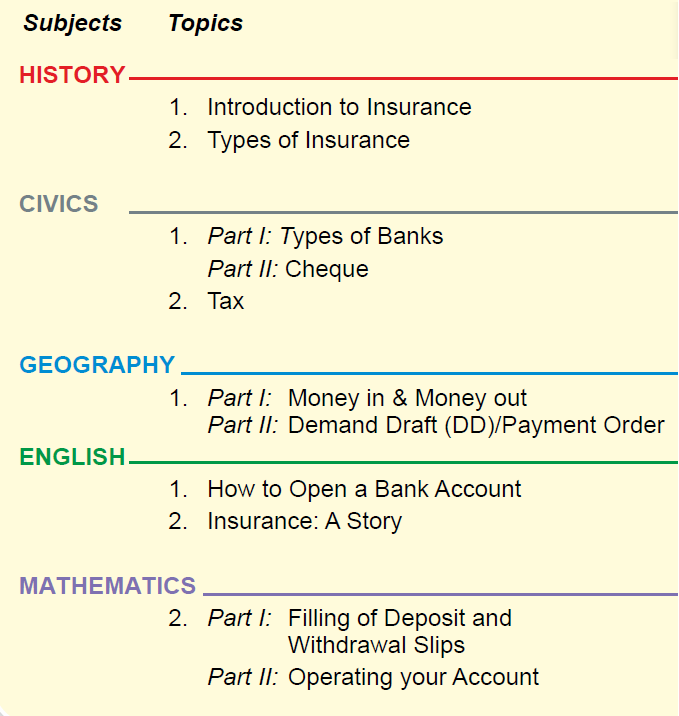 Class IX - Workbook
Class X - Workbook
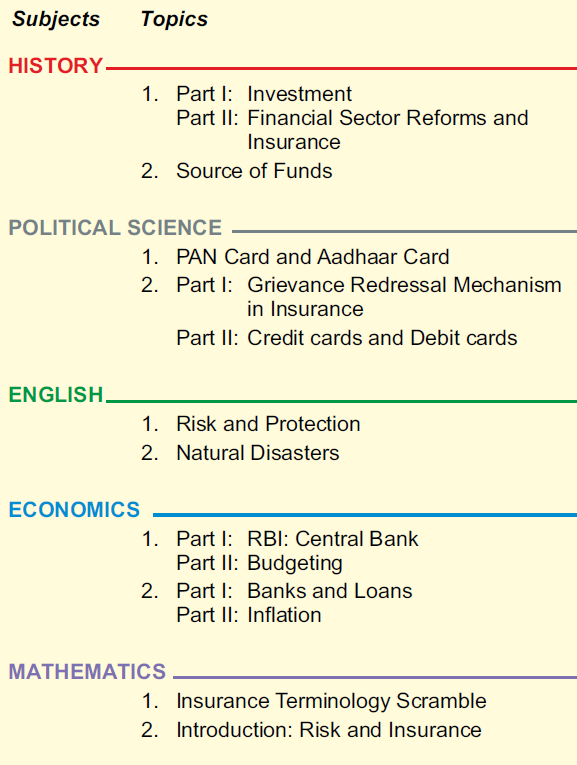 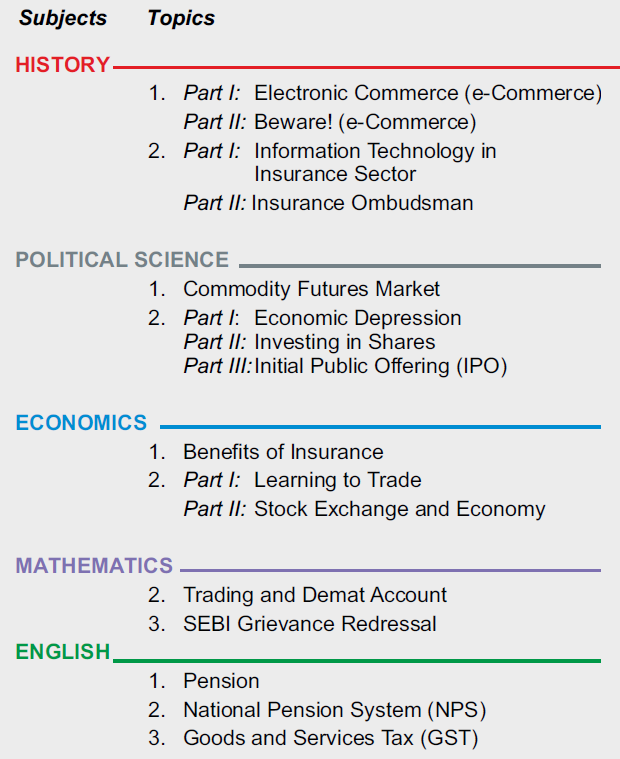 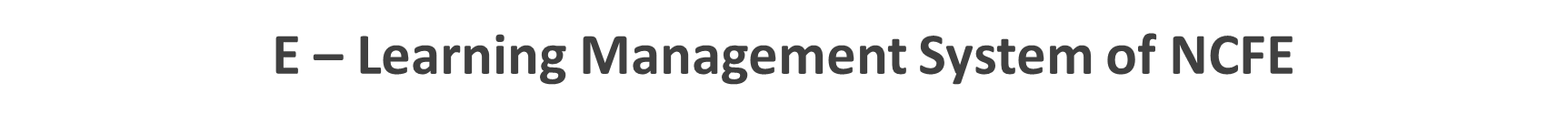 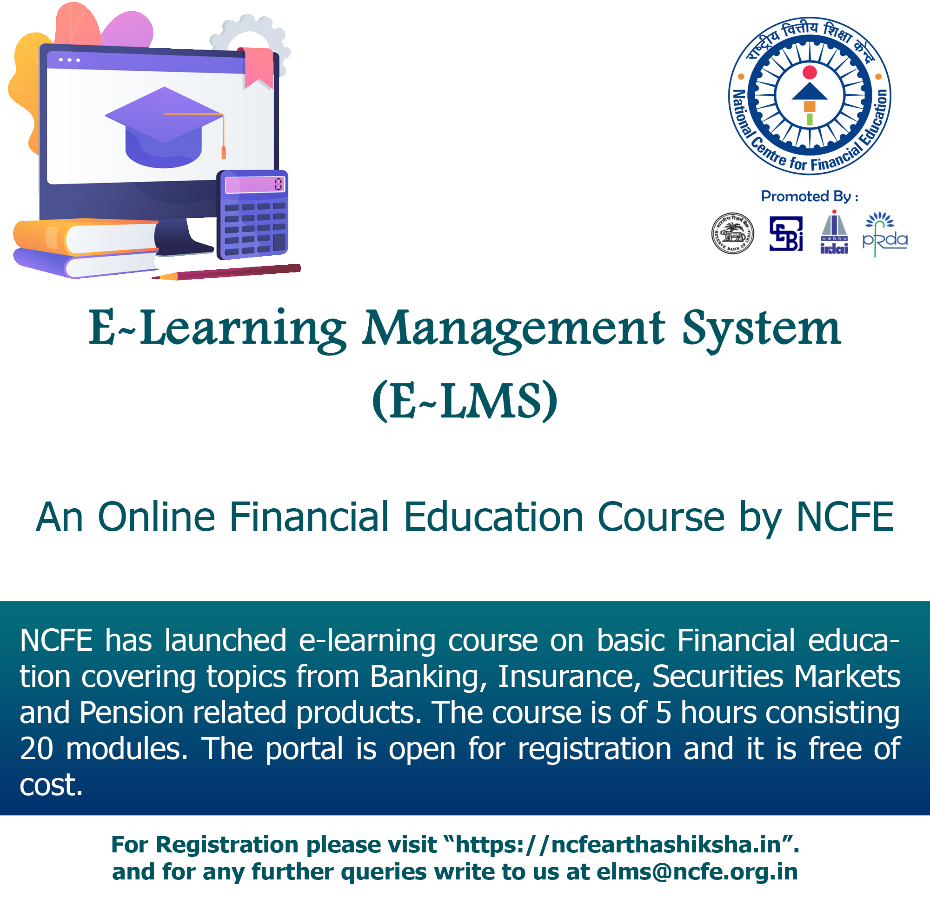 Free of cost to everyone
Topics from banking, insurance, securities markets, insurance and pension products
5 hours and 20 modules
Certificate after complementing the course
Anywhere anytime learning at own space
Mobile phone friendly
Use of audio visual for easy understanding
Link for sample video: https://ncfe.org.in/program/e-lms
Thanks!
Any questions ?
You can reach us at

National Centre for Financial Education, NISM Bhavan, Plot No 82, Sector 17, Vashi, Navi Mumbai 400703
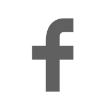 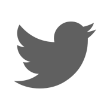 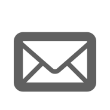 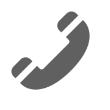 facebook.com/ncfeindia
022 6826 5-115/
info@ncfe.org.in
twitter.com/ncfeindia